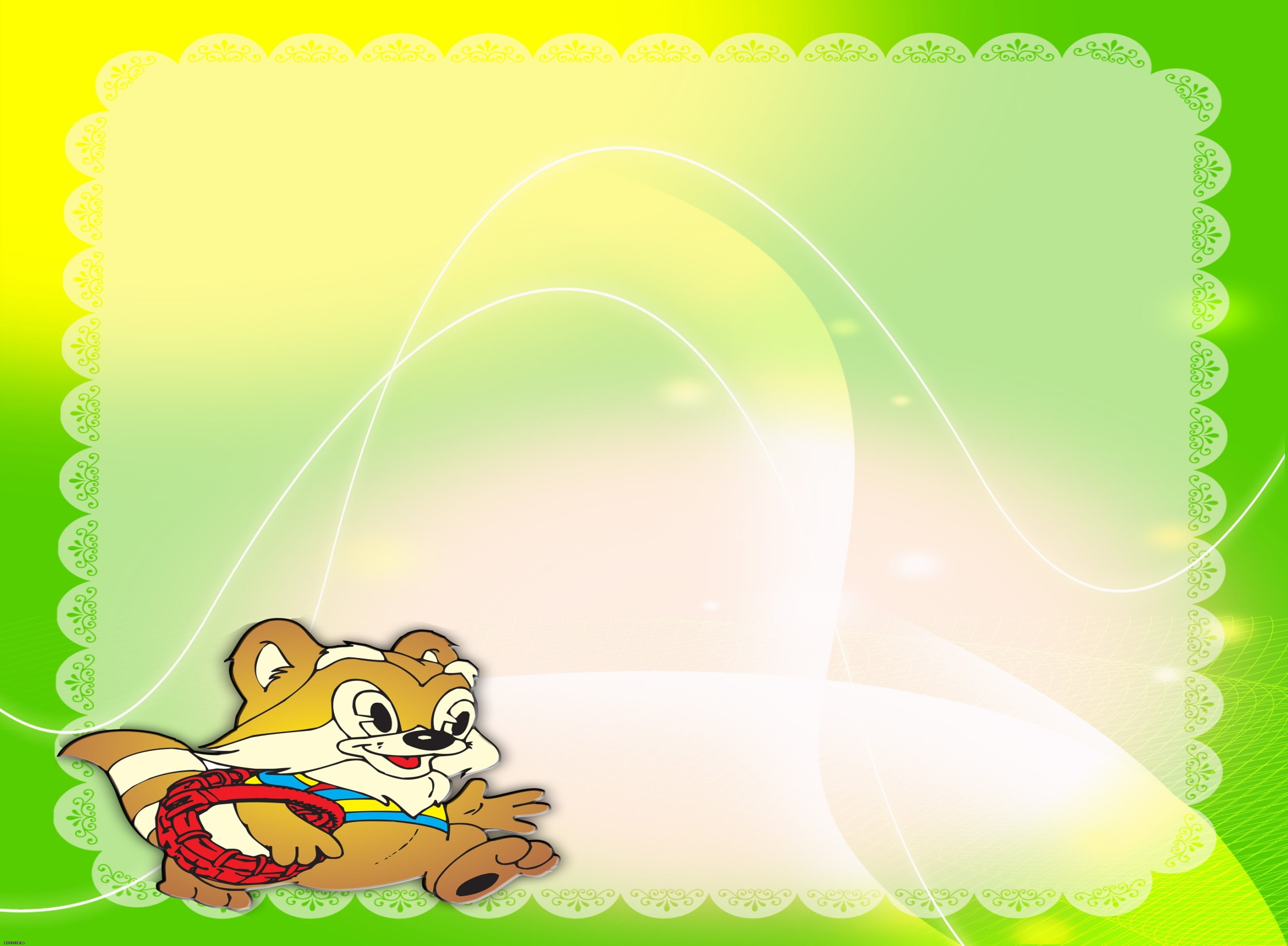 МКДОУ – детский сад «Березка»
Тема по самообразованию 
   «Игры на  развитие мелкой моторики у детей раннего возраста»
Воспитатель 
Утрясова Светлана Александровна
С.Рыбное
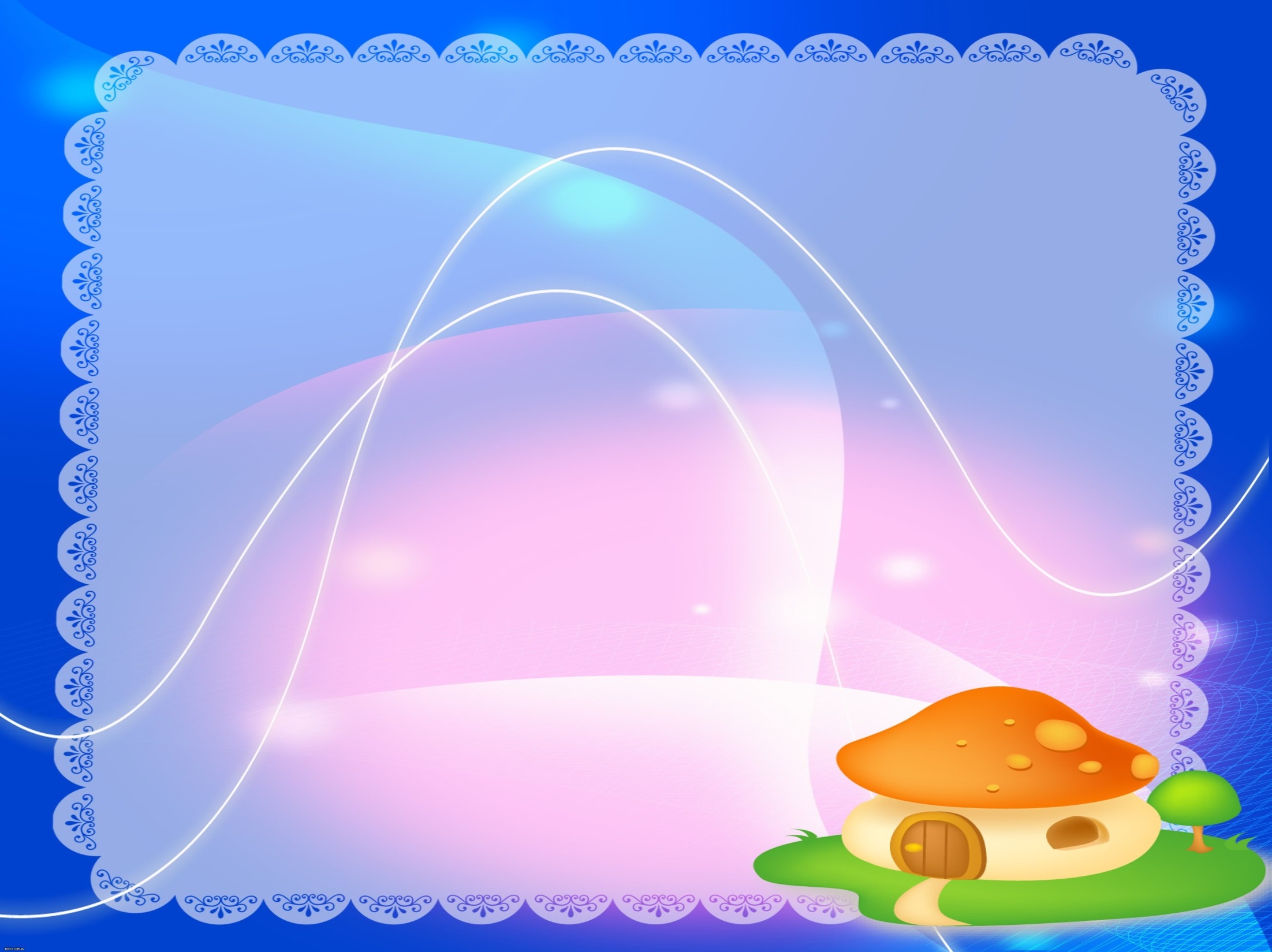 «Истоки способностей и дарований детей - на кончиках их пальцев.
От пальцев, образно говоря, идут тончайшие ручейки,  которые питают источник творческой мысли»
В.А.Сухомлинский
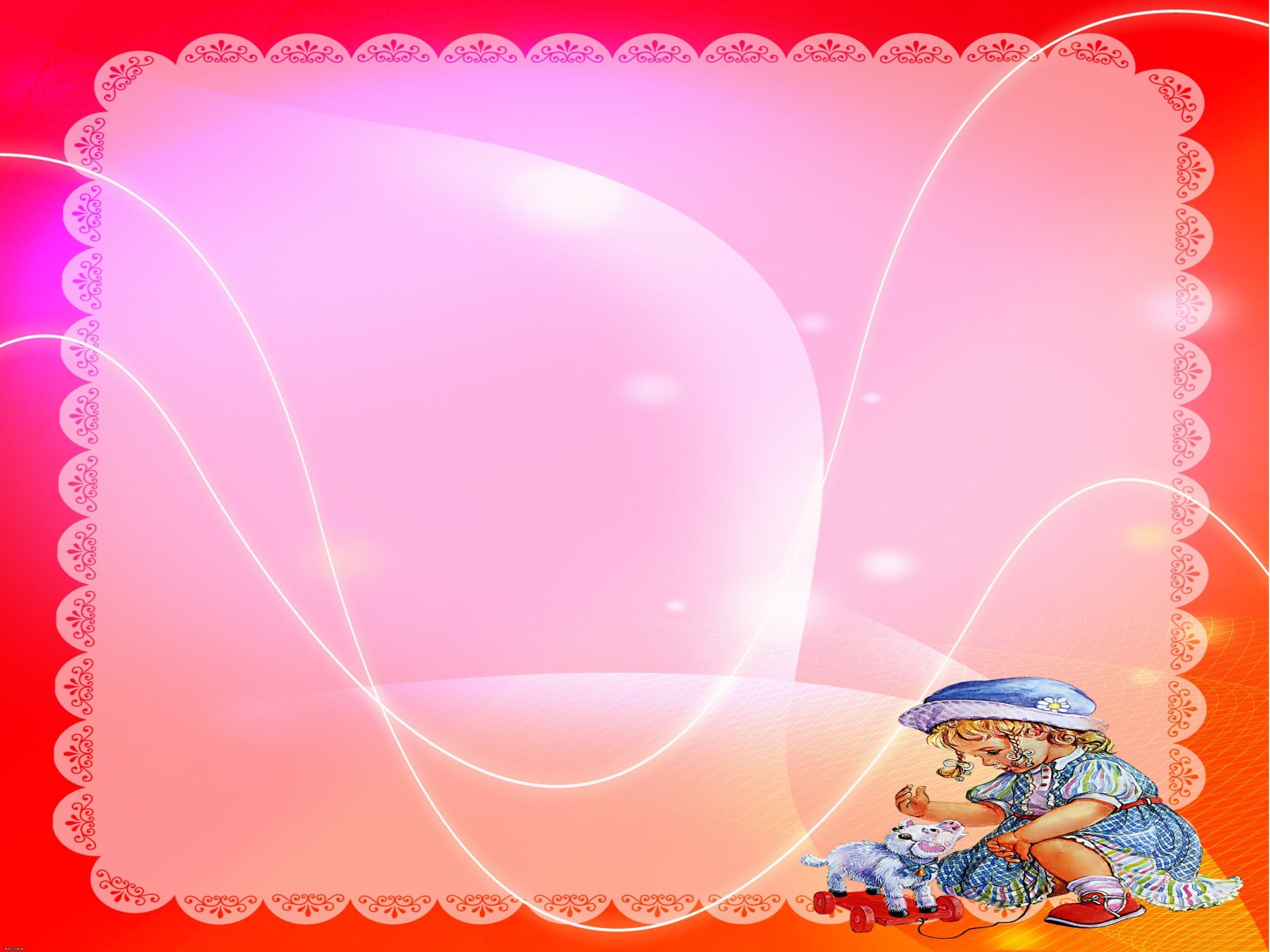 Актуальность
На кончиках детских пальчиков расположены нервные окончания, которые способствуют передаче огромного количества сигналов в мозговой центр, а это влияет на развитие ребенка в целом.
Все способы развития мелкой моторики оказывают благотворное воздействие на организм.
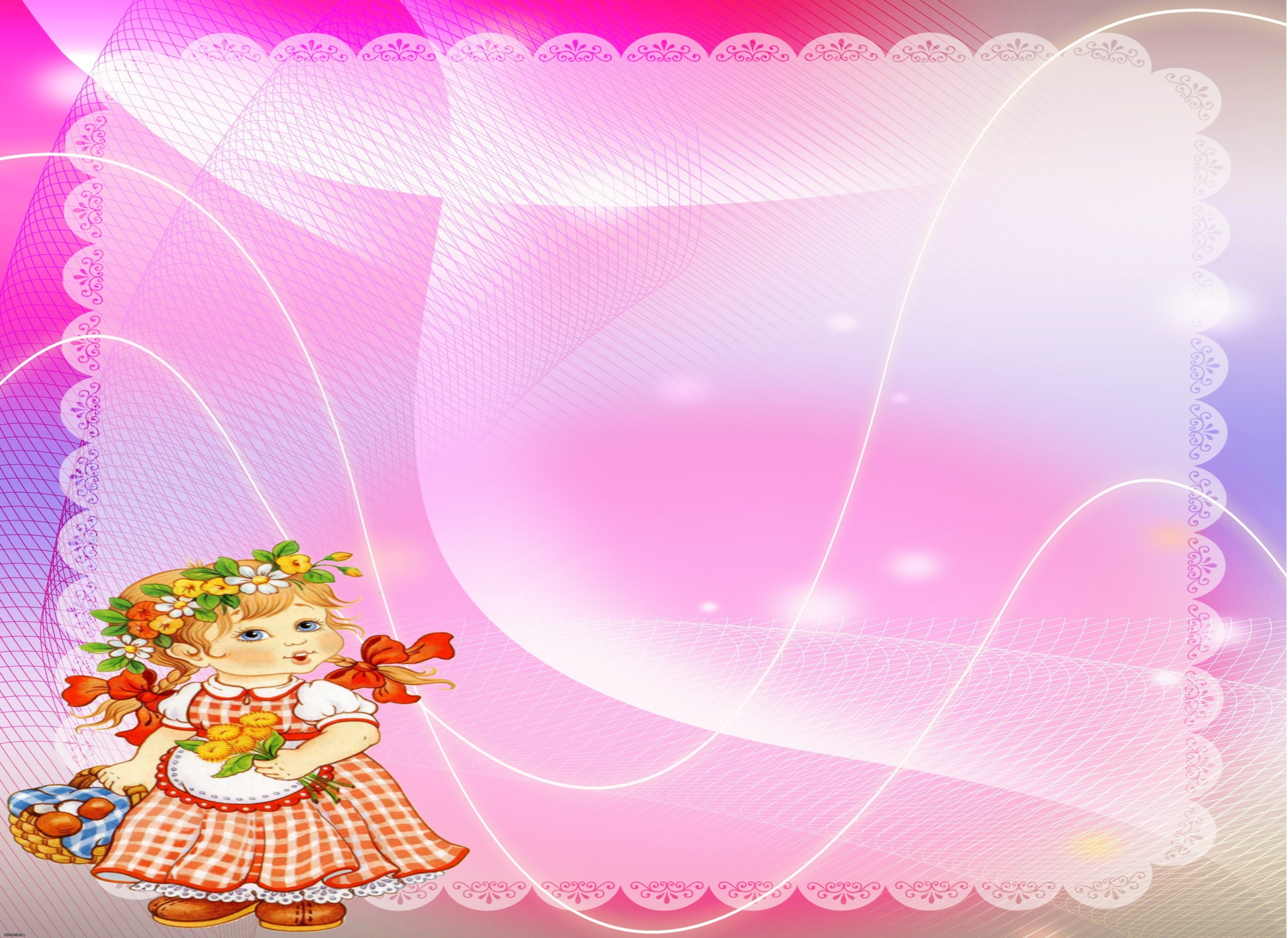 Мелкая моторика рук – это разнообразные движения пальчиками и ладонями.
Крупная моторика – движения всей рукой и всем телом.
Тонкая моторика — развитие мелких мышц пальцев, способность выполнять ими тонкие координированные манипуляции малой амплитуды.
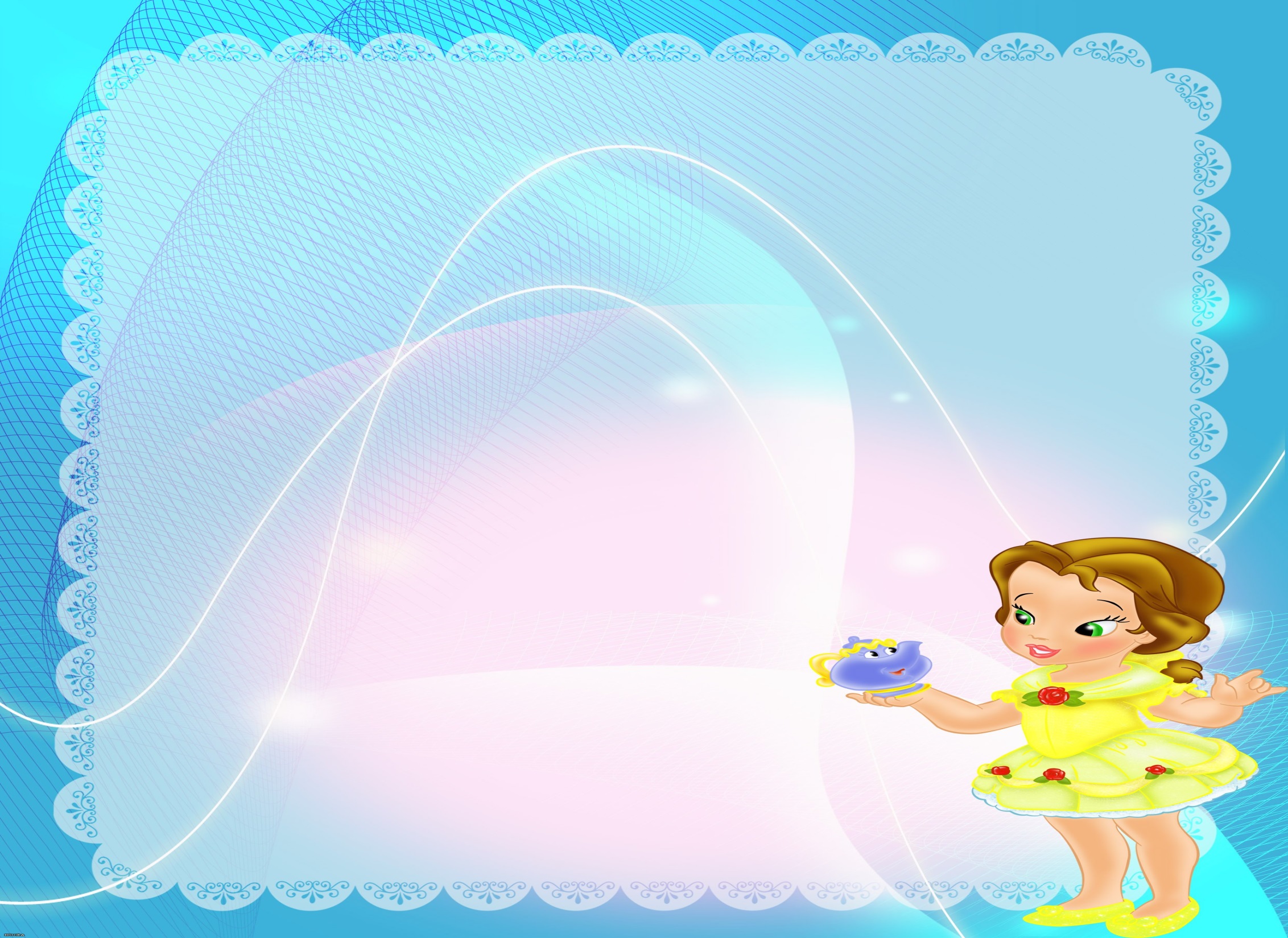 Проблема
Необходимость организации целенаправленной систематичной работы по развитию мелкой моторики у детей раннего возраста через использование разнообразных форм, методов и приемов.
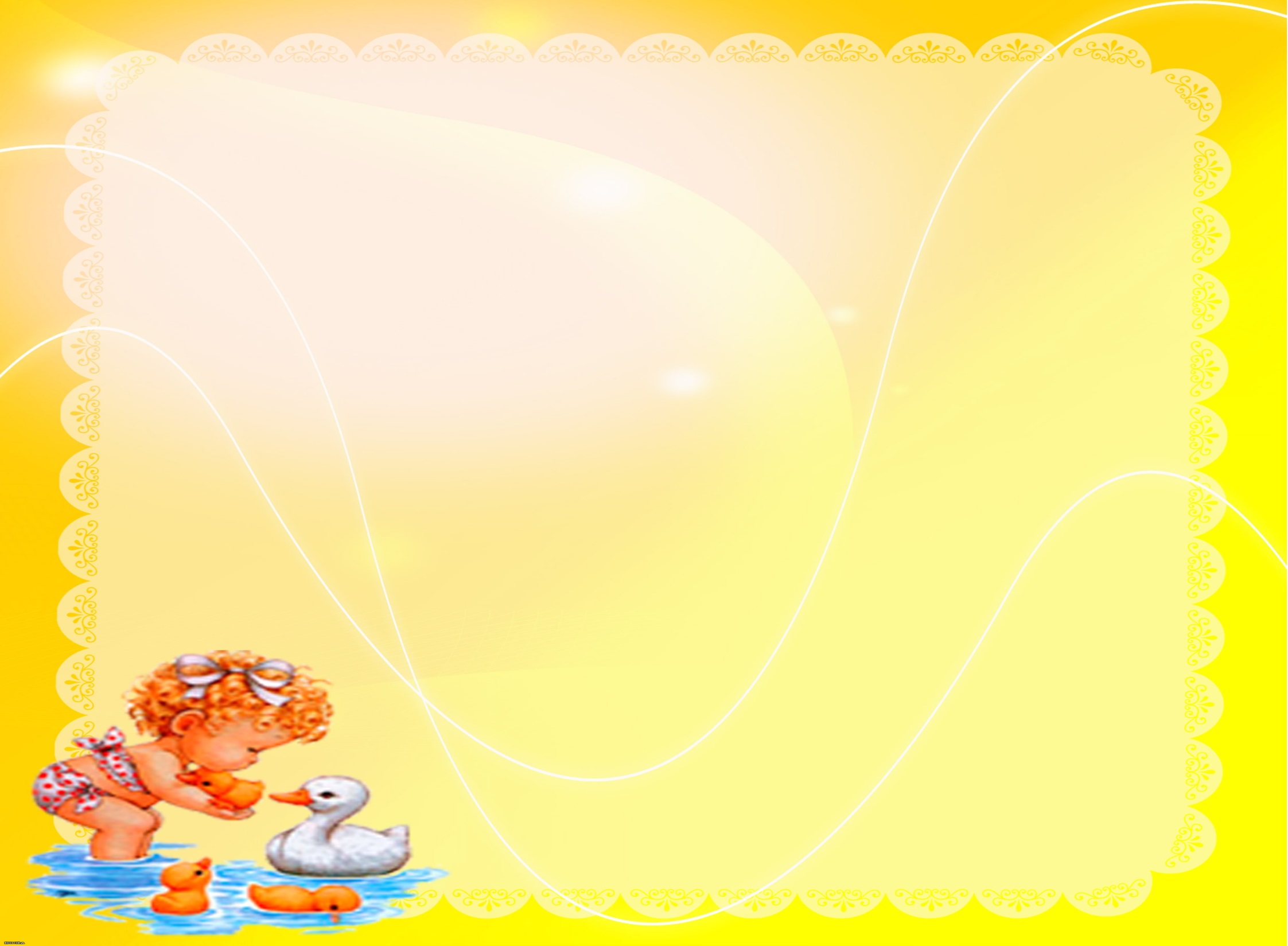 Цель:
Совершенствовать условия для развития мелкой моторики пальцев рук для детей раннего возраста.
Задачи:
Совершенствовать предметно-развивающую среду группы для развития мелкой моторики.
Развивать мелкую моторику пальцев рук у детей раннего возраста через использование разнообразных форм, методов и приемов.
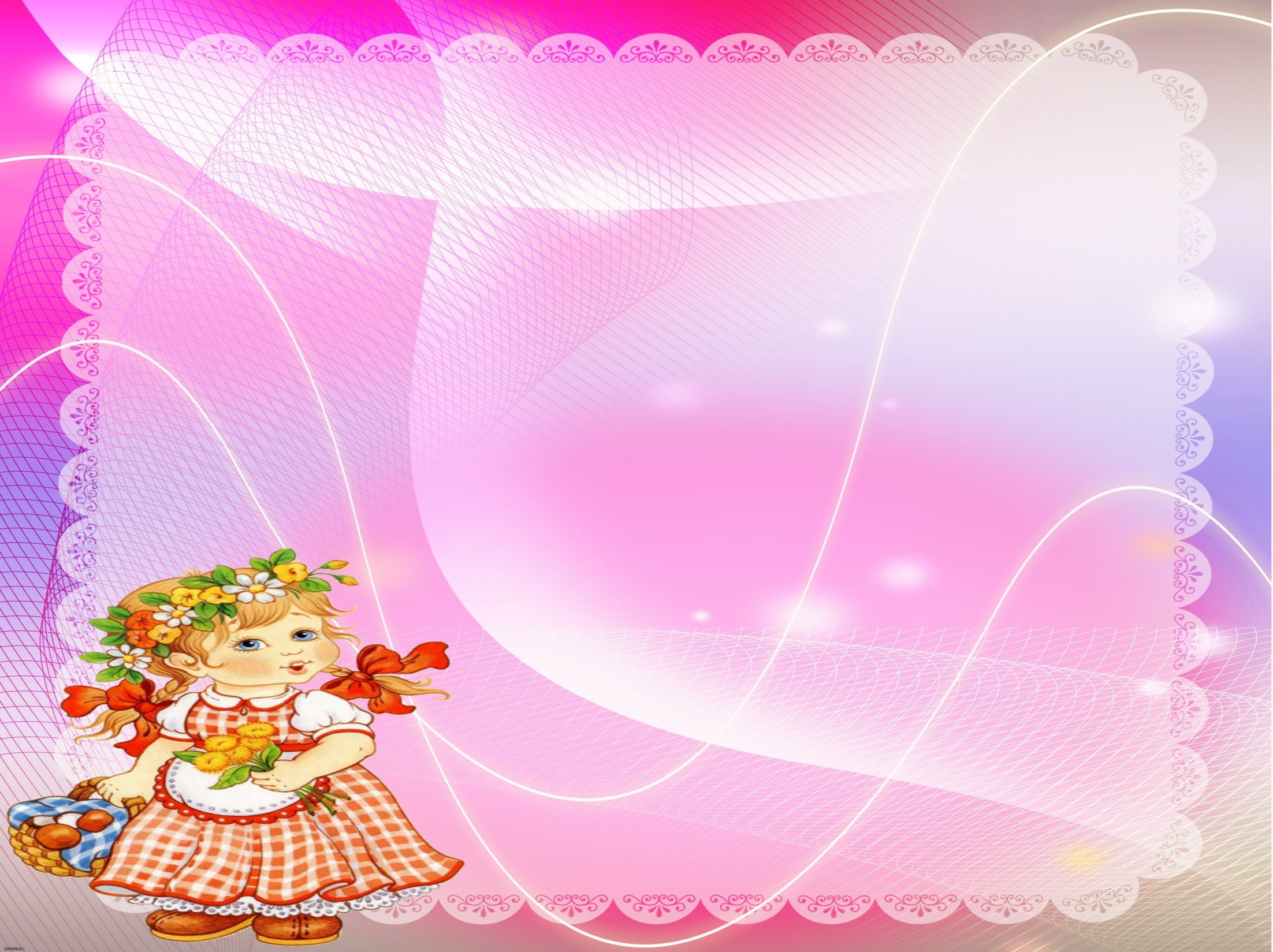 Формы, методы, приемы
разработала проект «Наши пальчики играют»
подобрала и приготовила развивающие пособия
систематизировала игры по развитию мелкой моторики
дополнила предметно-развивающую среду группу нестандартным дидактическим материалом
оформила картотеку пальчиковых игр со стихами
оформила картотеку пальчиковой гимнастики
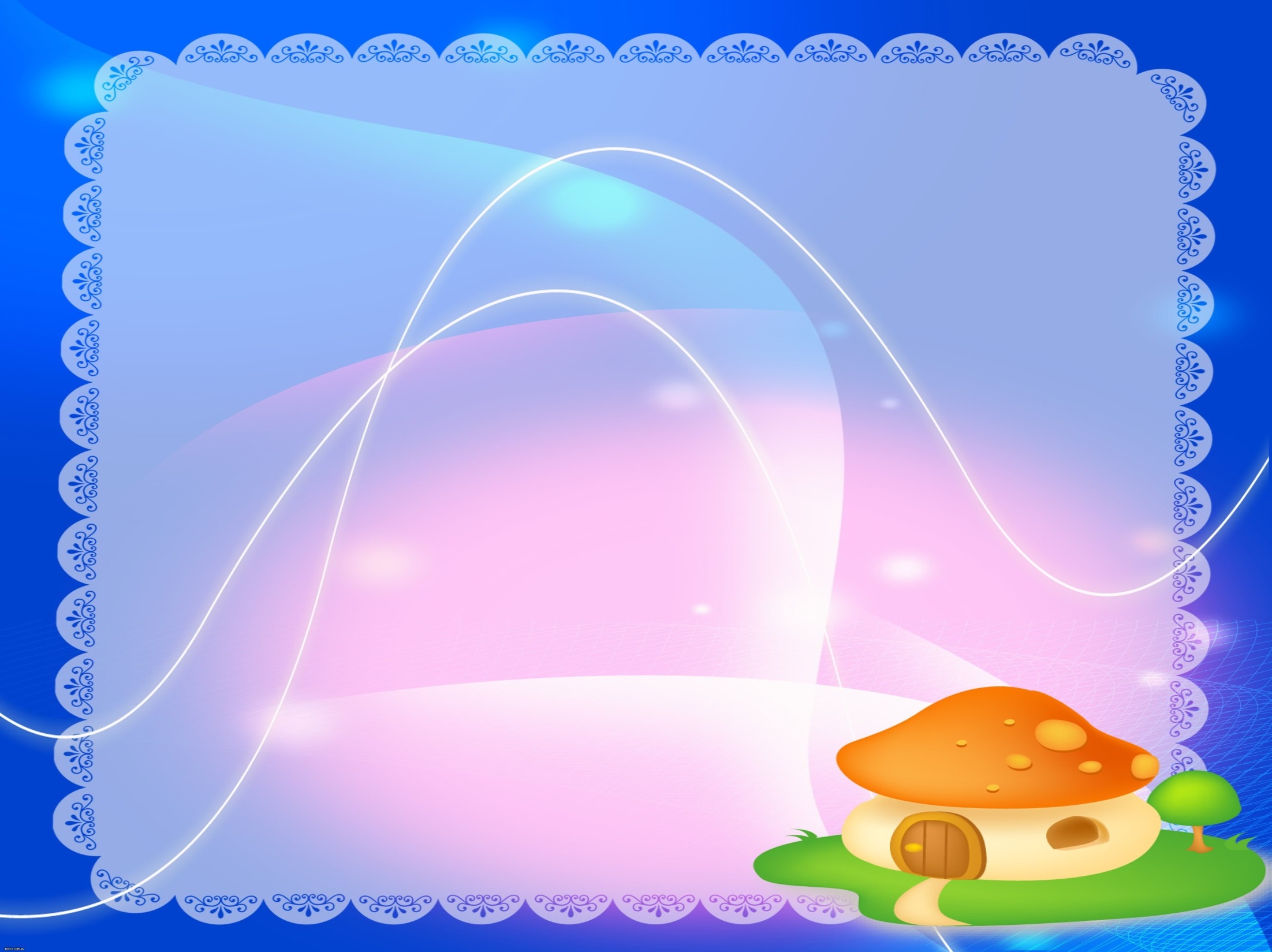 Виды деятельности для развития мелкой моторики:
лепка из пластилина и глины;
рисование, раскраска, штриховка;
составление аппликаций;
пришивание пуговиц, вышивание, вязание;
нанизывание на нитку бусинок, шариков, пуговиц;
завязывание узла на веревке, шнуре;
наматывание тонкой проволоки;
застегивание пуговиц, крючков, молний, кнопок, замочков;
закручивание крышки, завод механических игрушек, часов;
выжигание;
конструирование из мелких деталей.
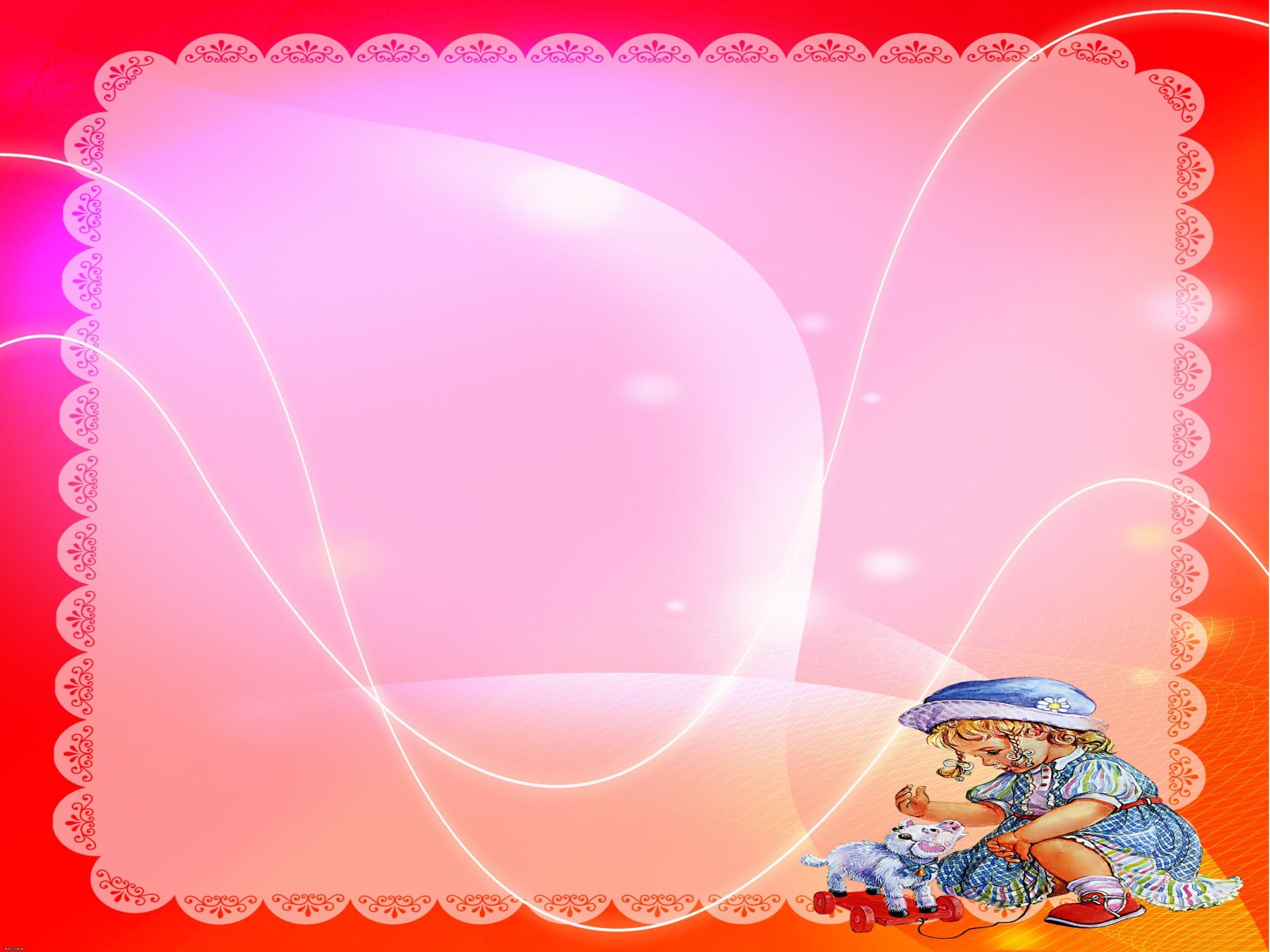 Речь - это прежде всего результат согласованной деятельности   многих областей головного мозга.

Мелкая моторика – совокупность скоординированных действий   нервной системы, часто в сочетании со зрительной   системой в выполнении мелких и точных движений кистями и пальцами рук и ног.
 В применении к моторным навыкам руки и пальцев часто используется термин ловкость.
Общая моторика -  это двигательная деятельность,
 которая осуществляется за счёт работы крупных мышц тела.
Навыки общей моторики в целом отличаются от навыков тонкой моторики, в которых главную роль играют мелкие мышцы руки и глаза, и все же их многое объединяет.
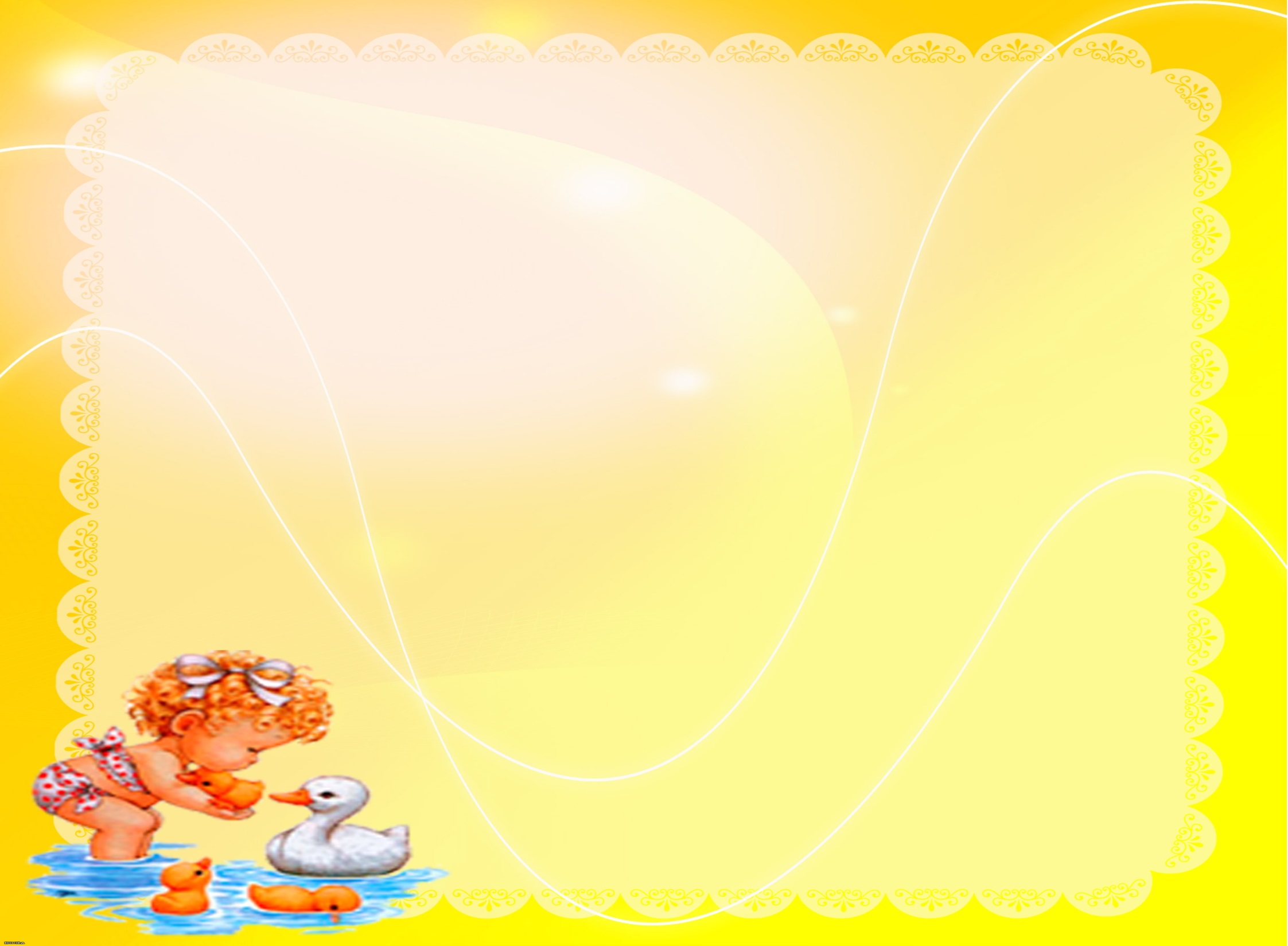 Нарушения общей и мелкой моторики
Нарушения мелкой моторики :
         - негибкие движения рук;
        -  одностороннее нарушение мелкой моторики;
        -  судороги и дрожь .

Нарушения общей моторики :
        - нарушения координации движений и их точности;
        - отставание в развитии двигательных навыков;
        - трудности совершения движений, обусловленные 
                                             слабостью детских ощущений.
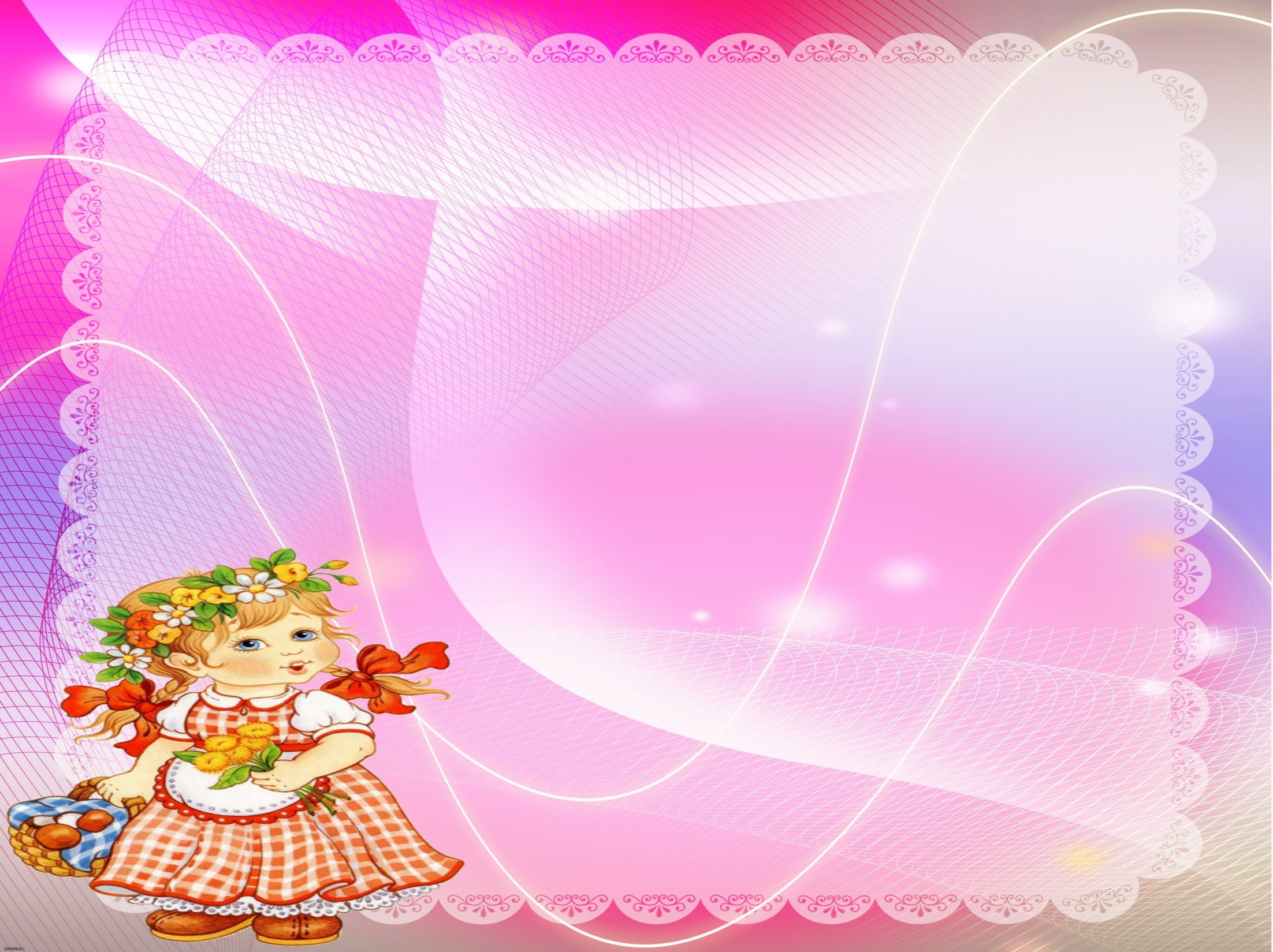 Игры и упражнения имеют многофункциональный характер:
формируется  фонетико-фонематическая база;
развивается  фразовая  и связная речь, речевая, общая и тонкая моторика пальцев;
активизируется развитие высших психических функций, познавательной деятельности;
развивается сенсорное восприятие,  умение играть с игрушками;
формируется  процесс социальной адаптации у детей.
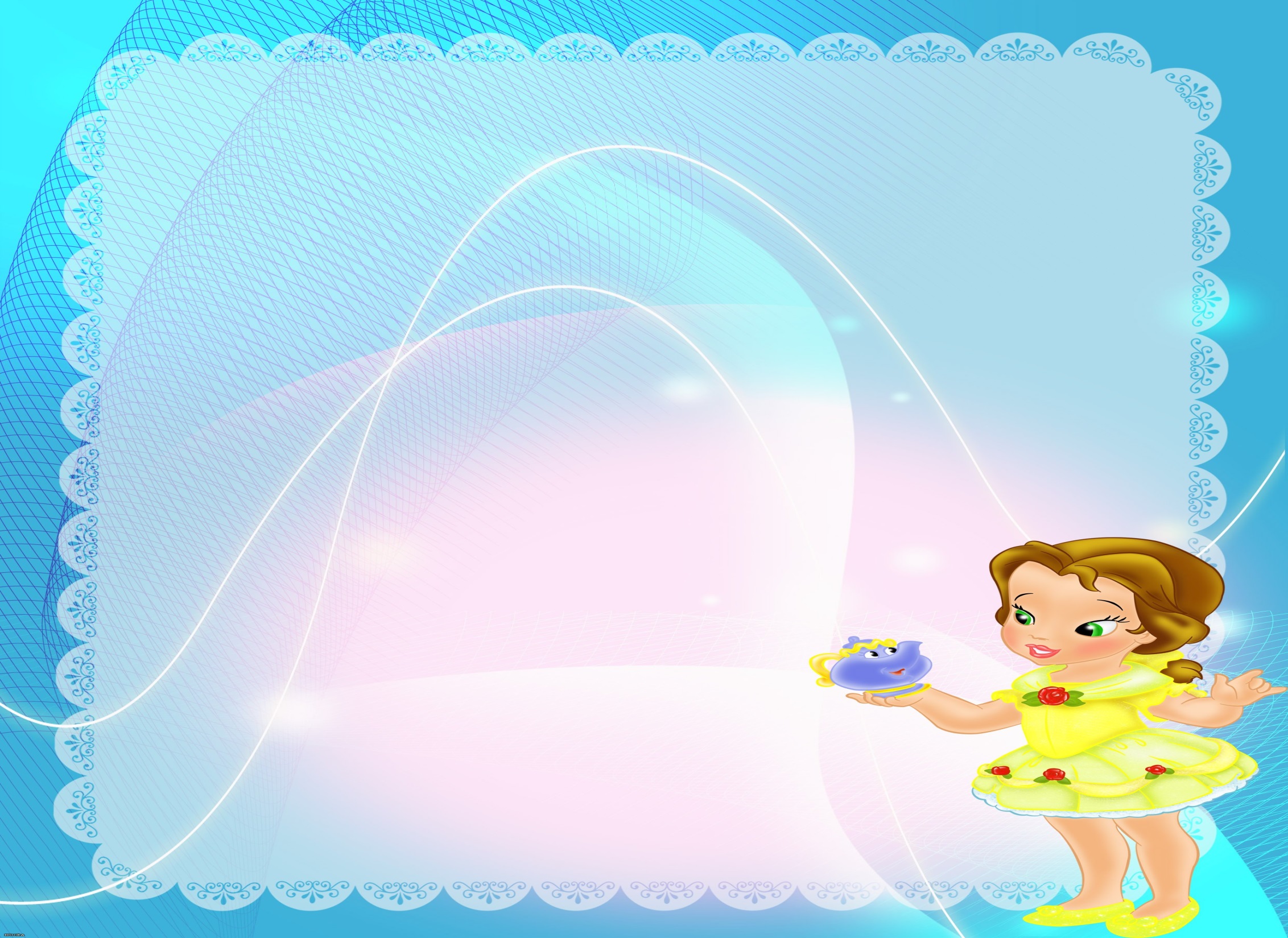 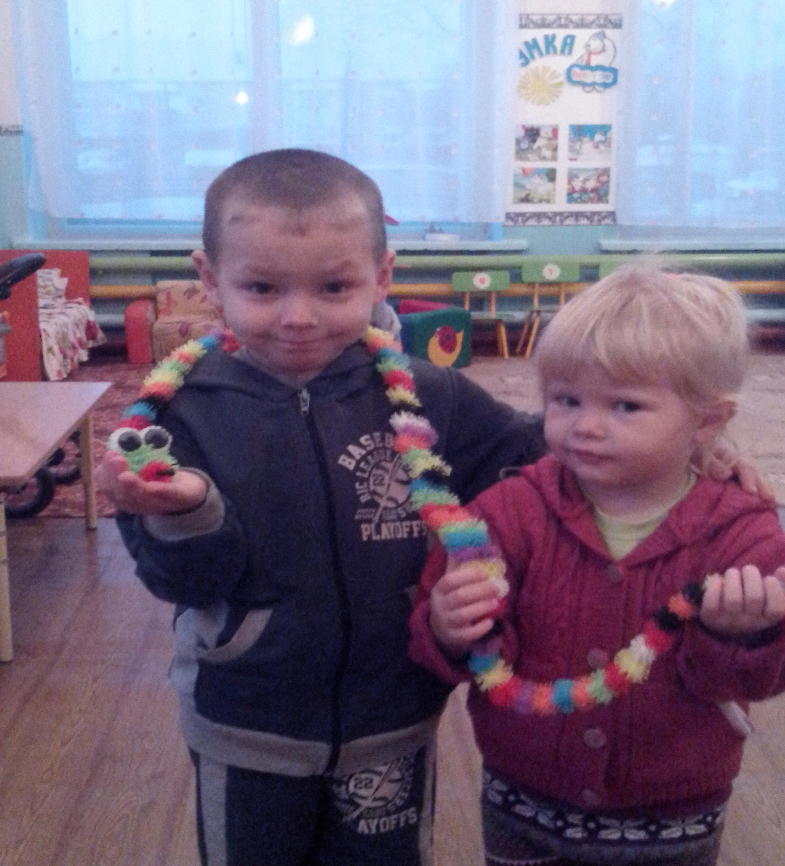 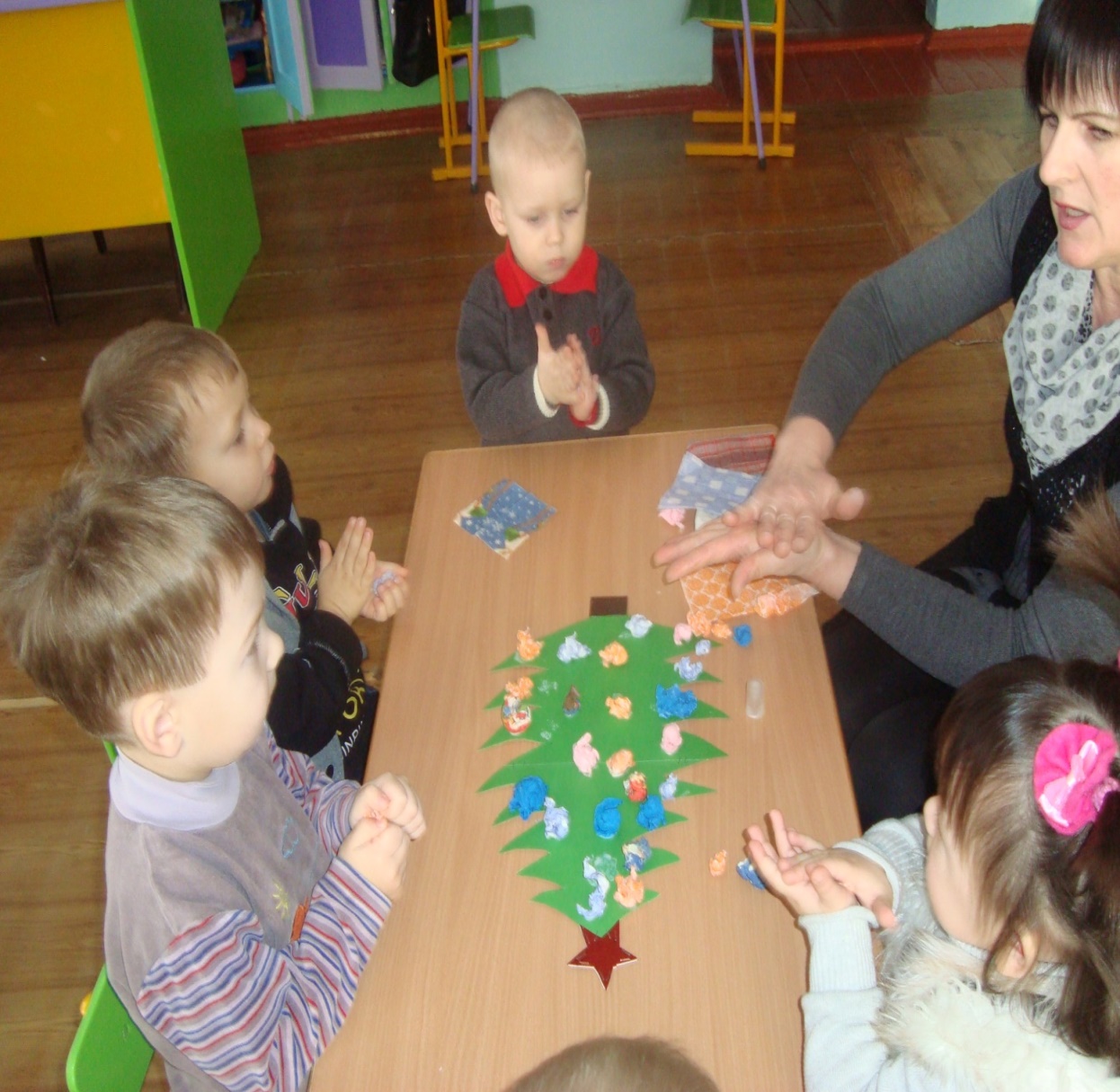 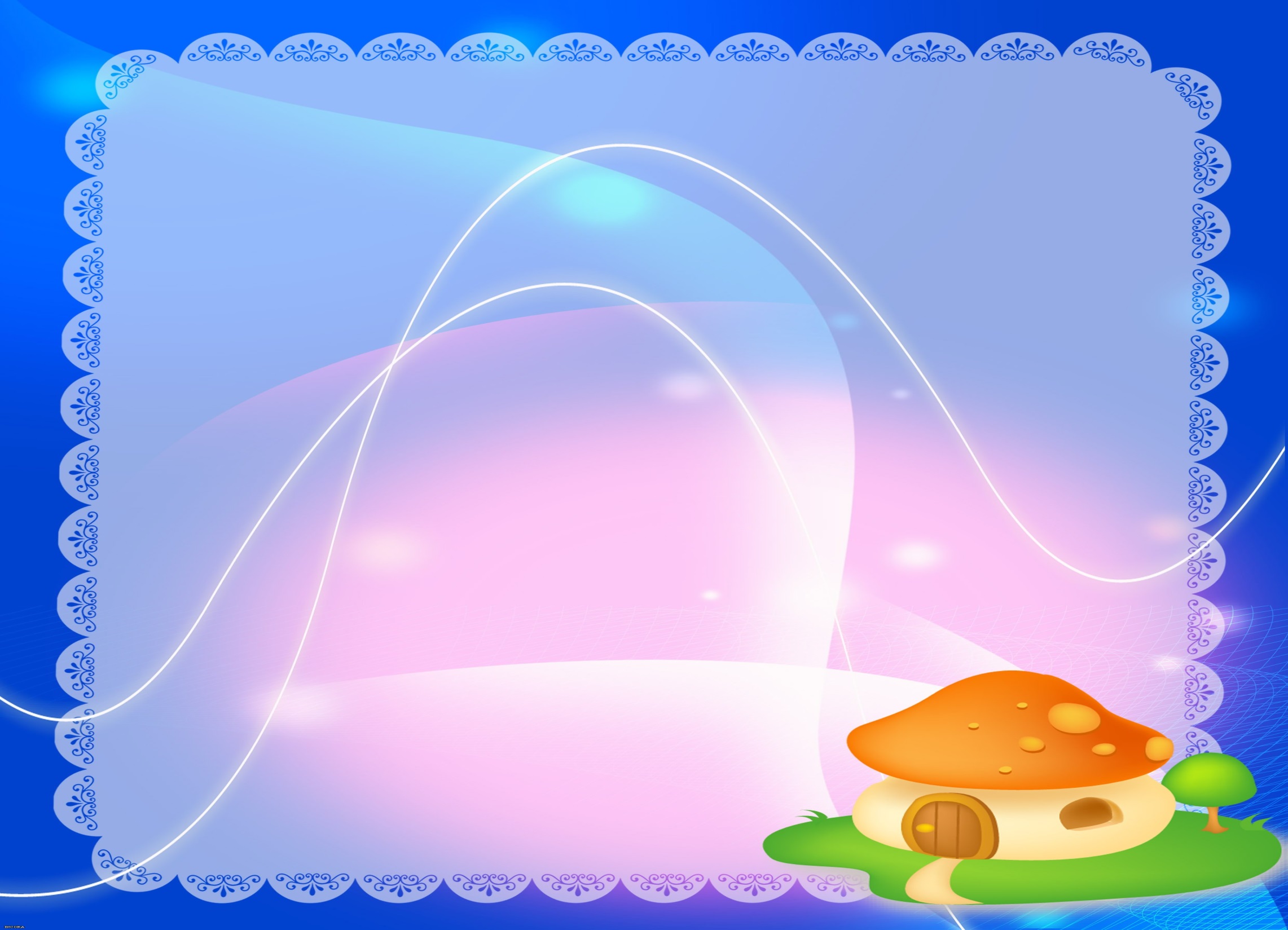 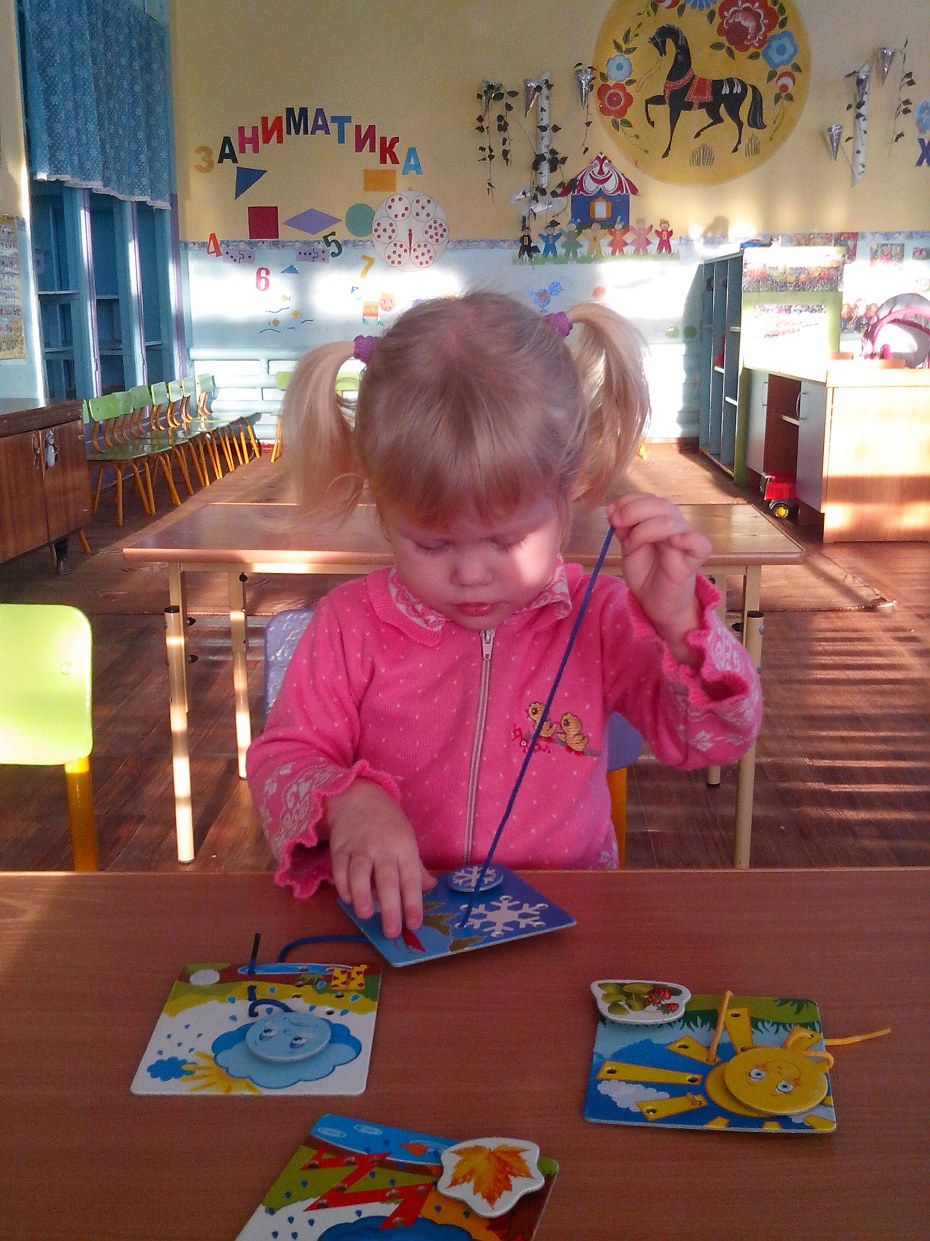 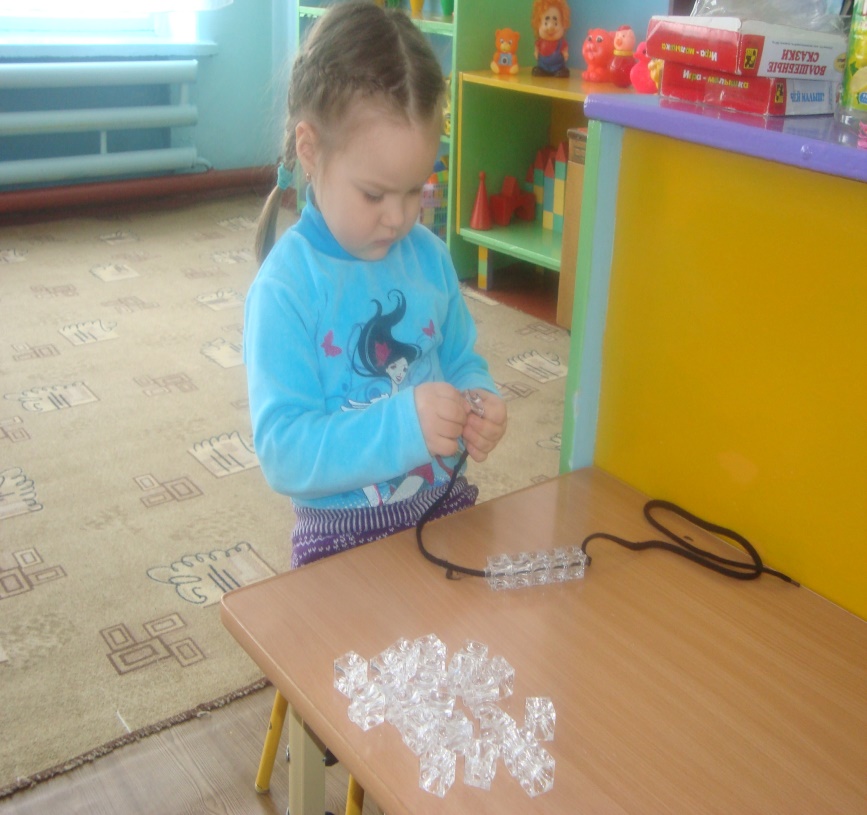 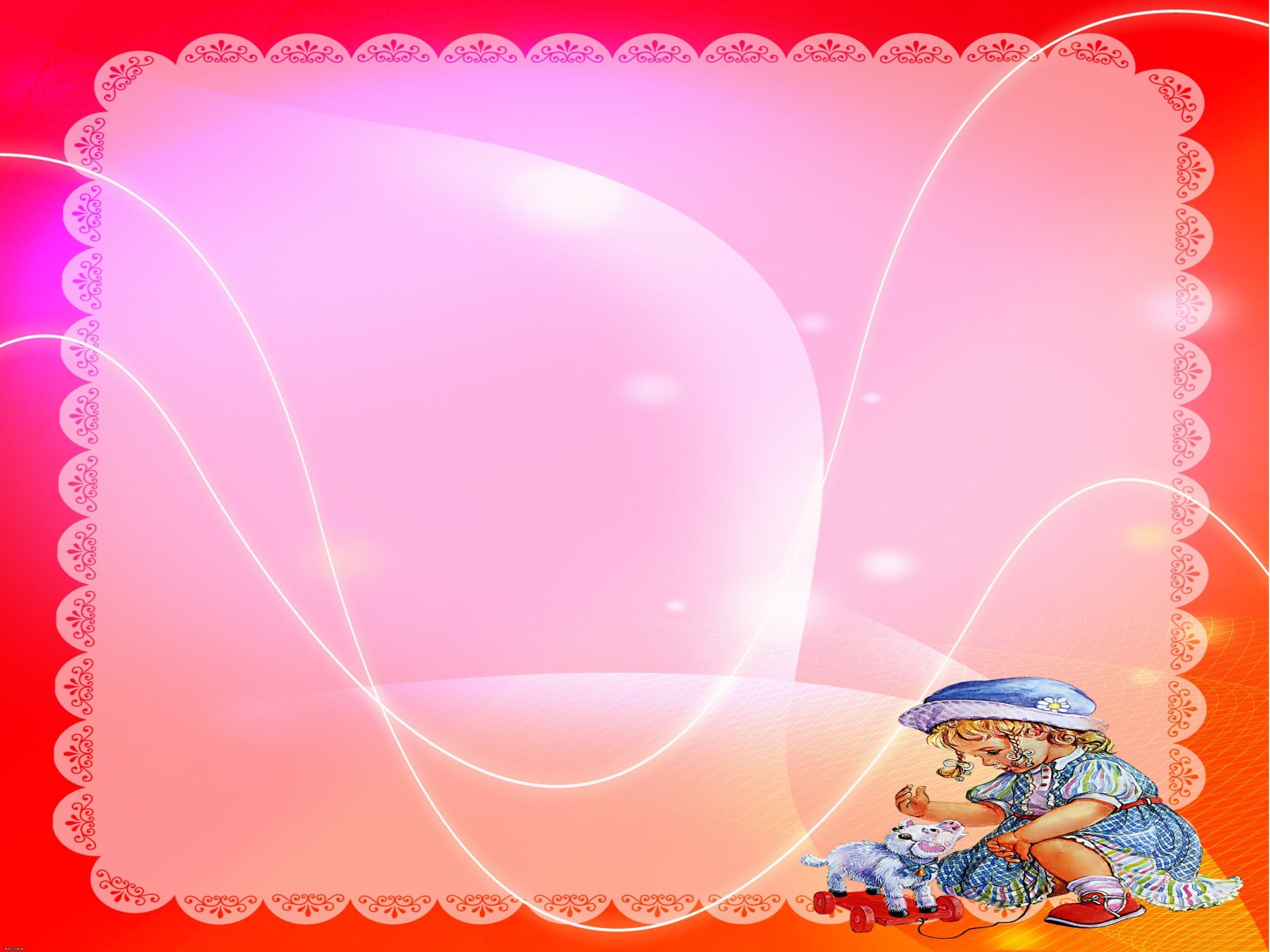 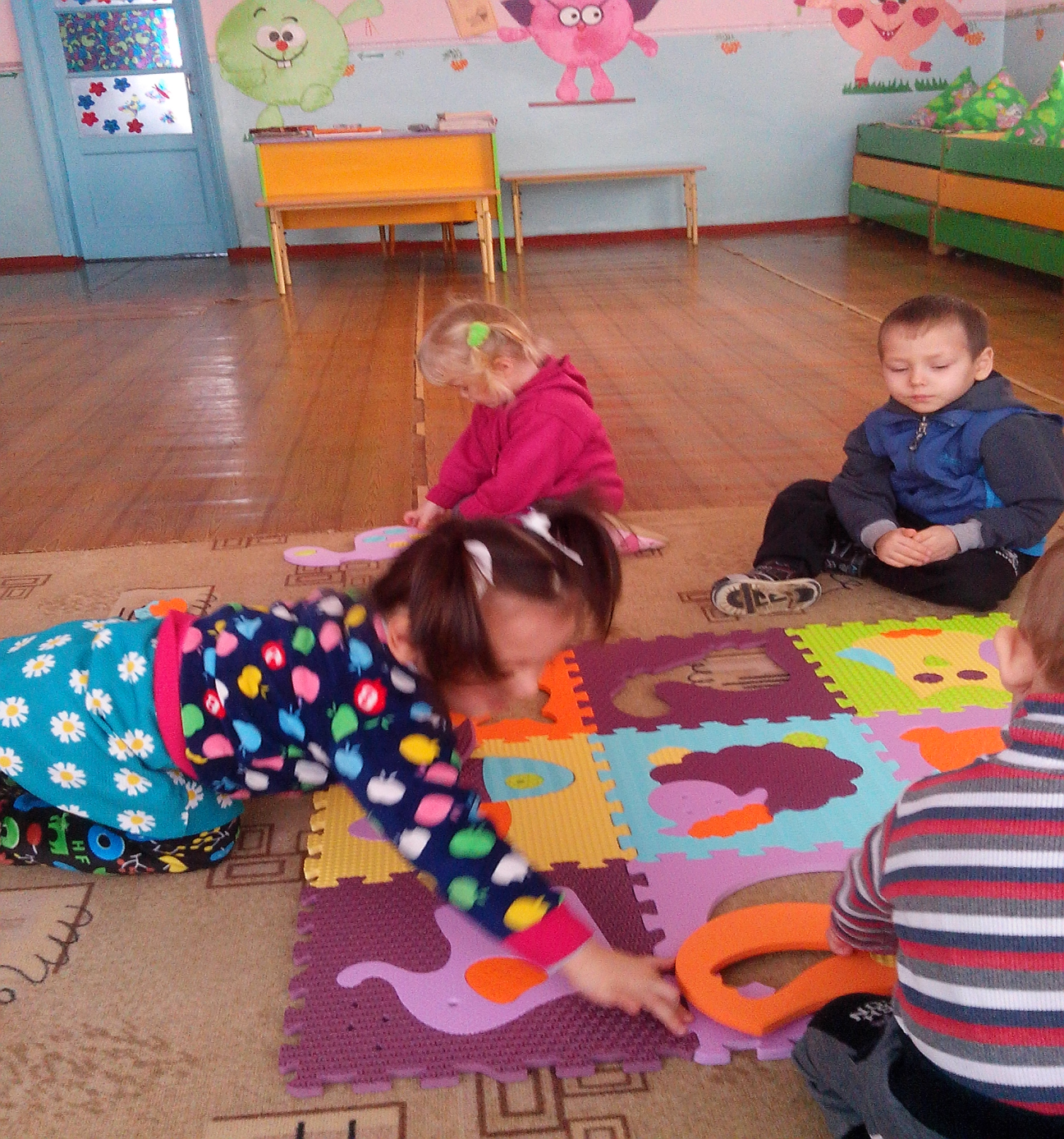 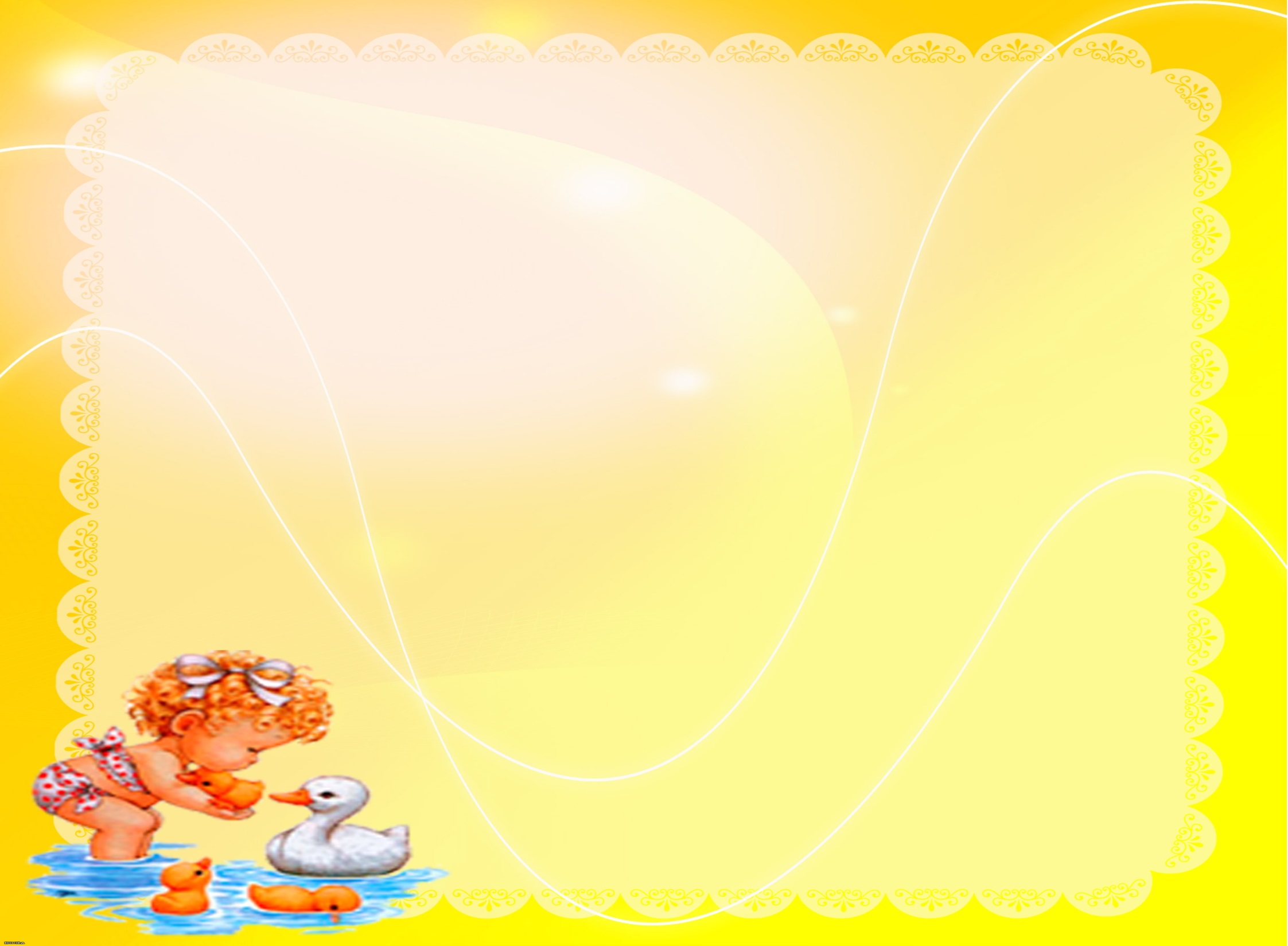 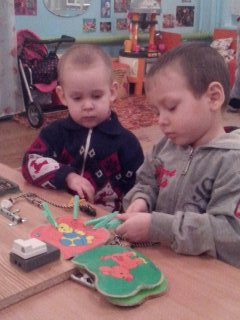 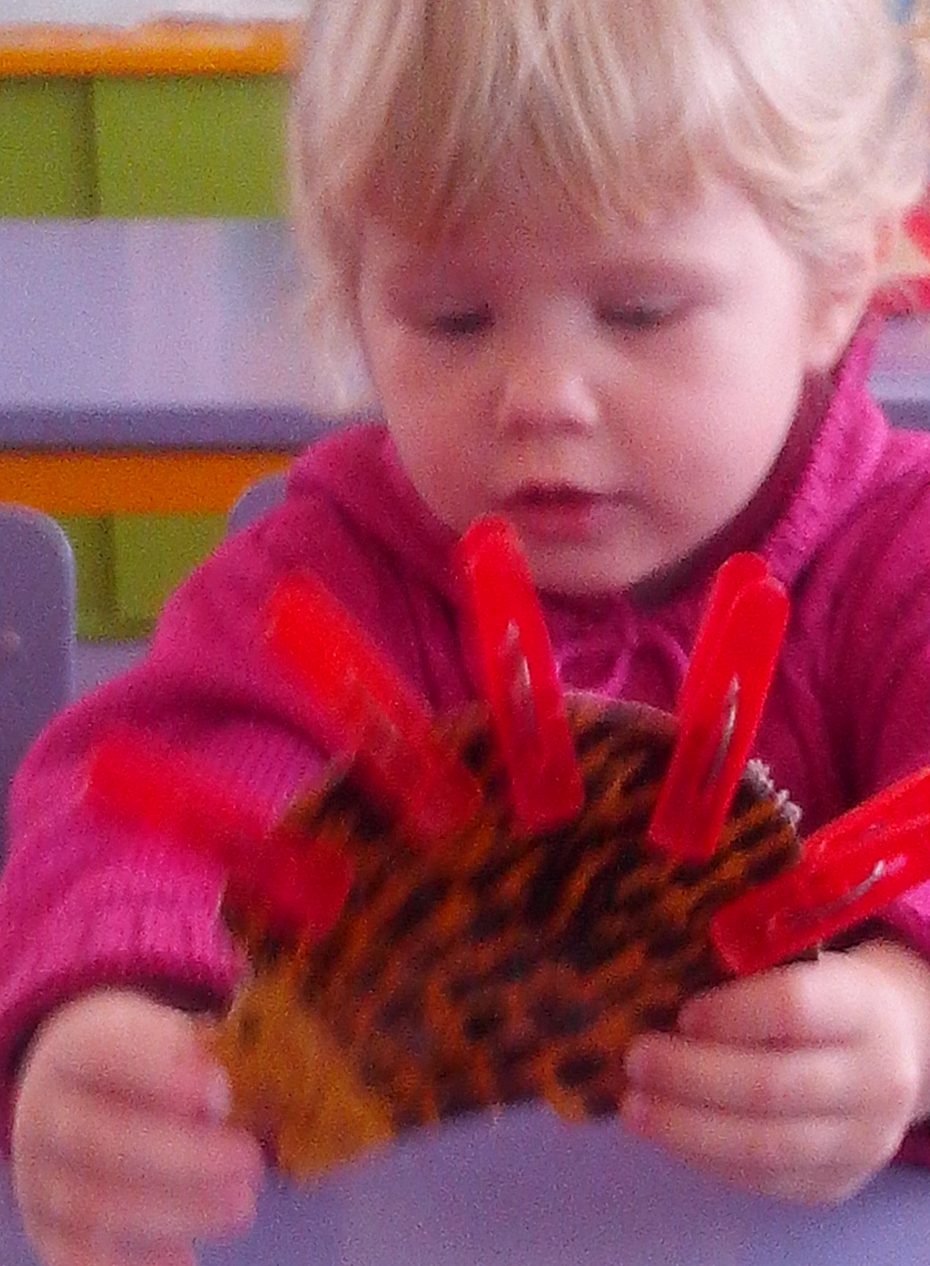 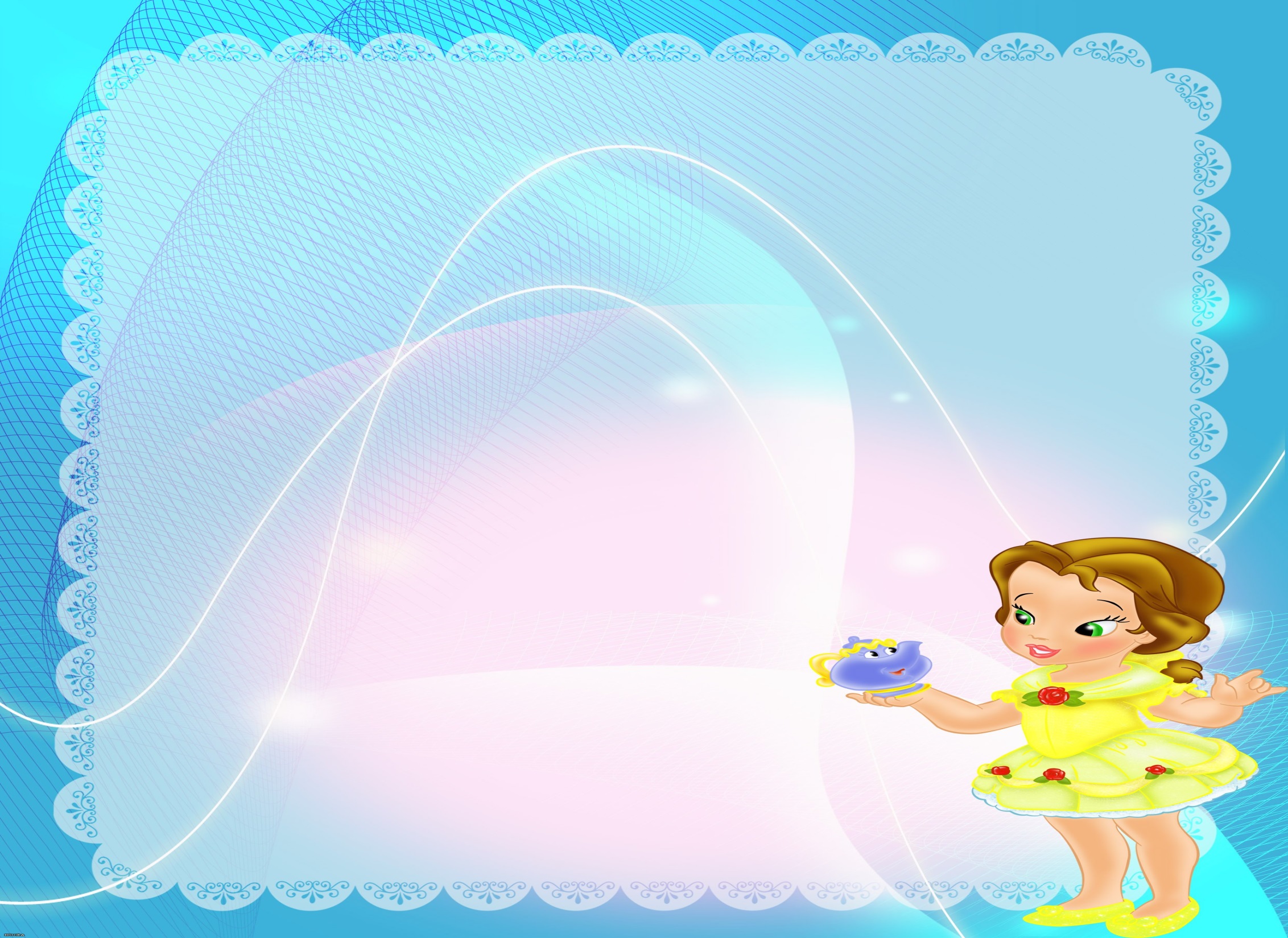 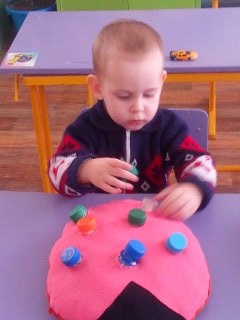 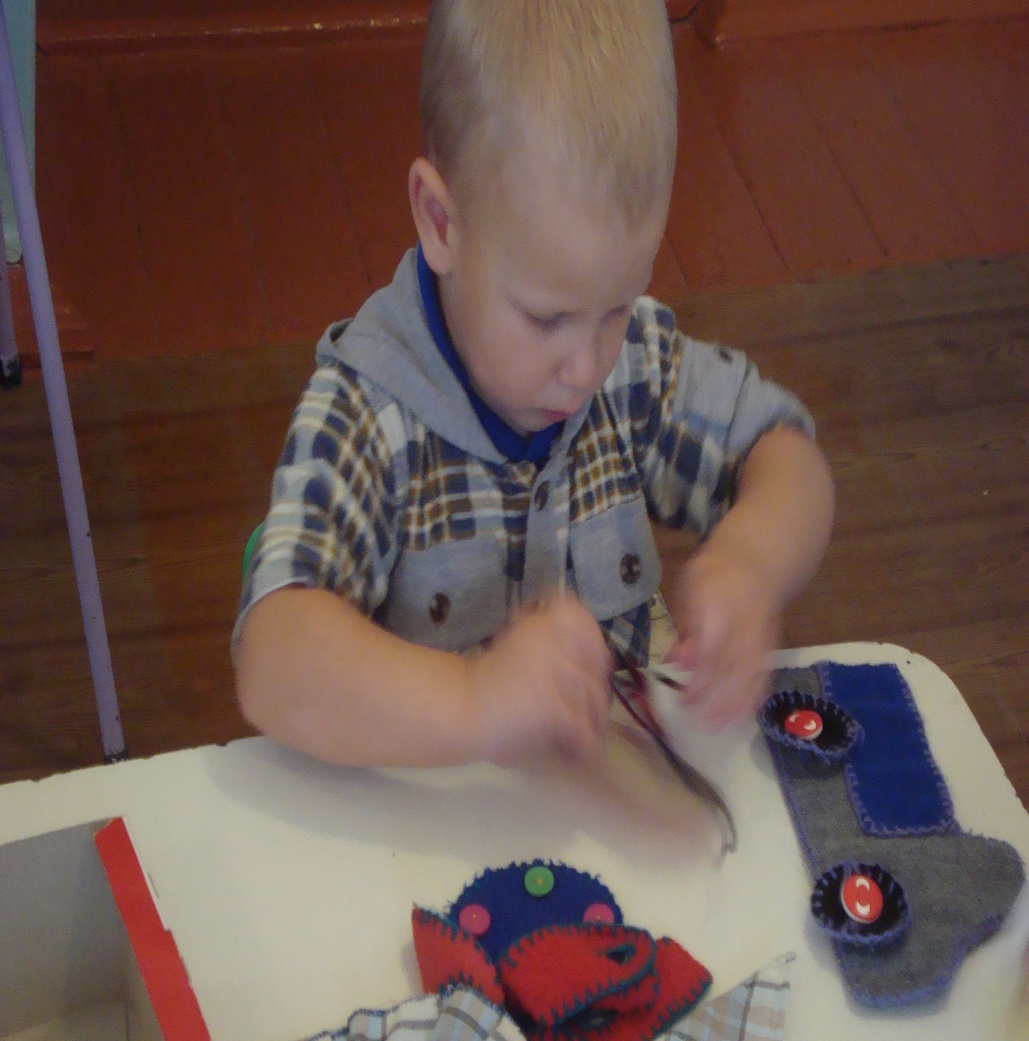 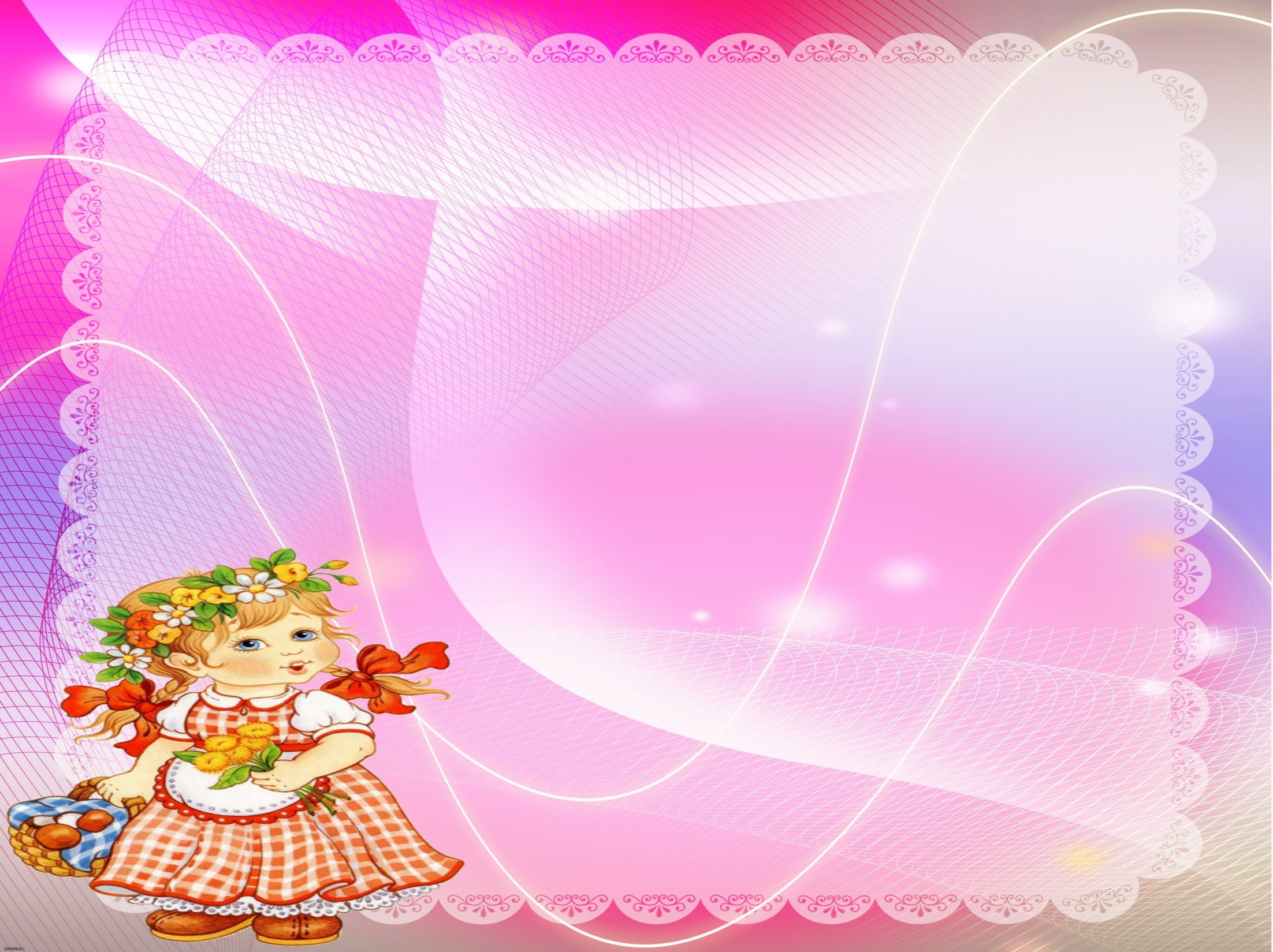 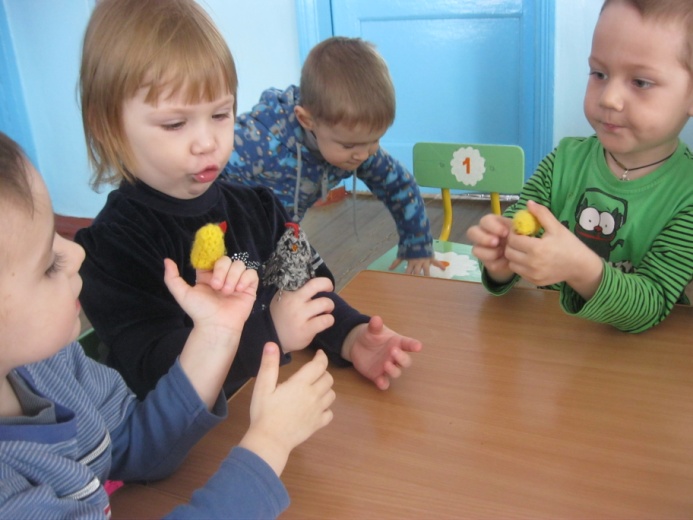 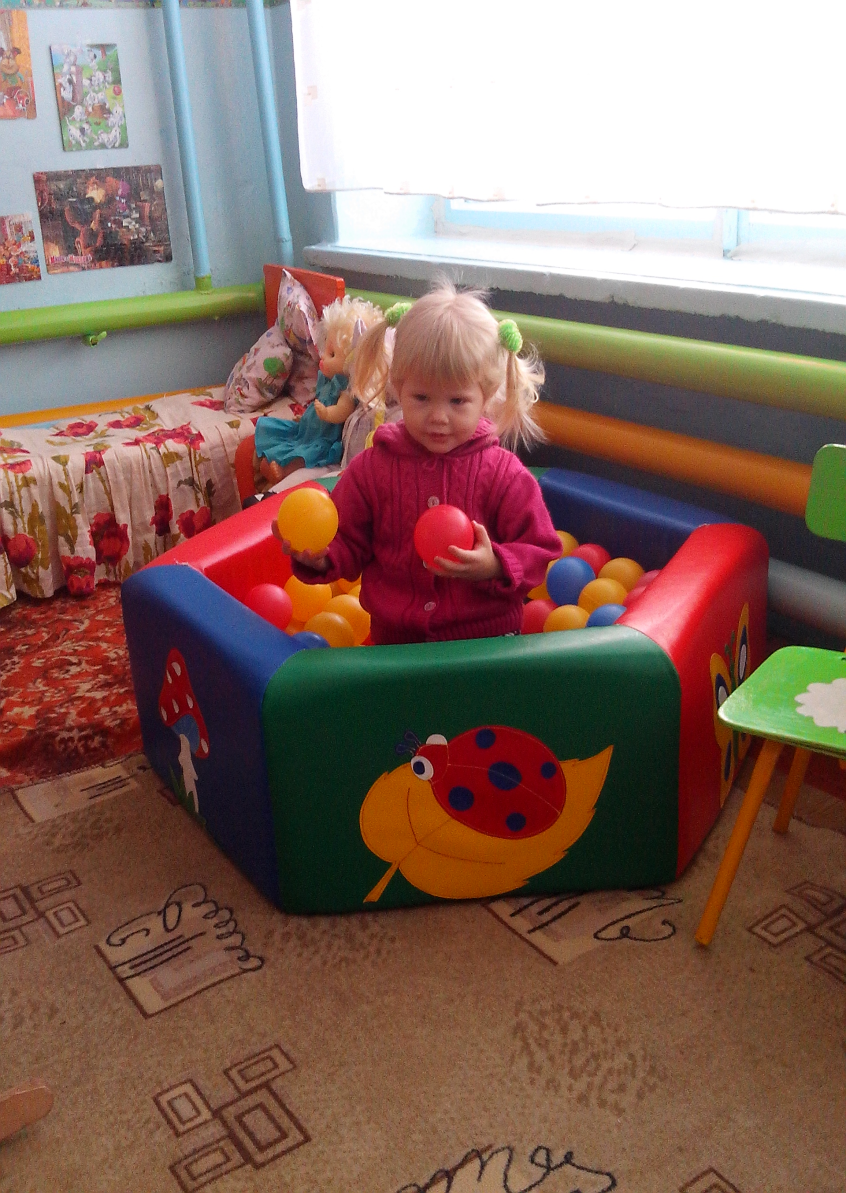 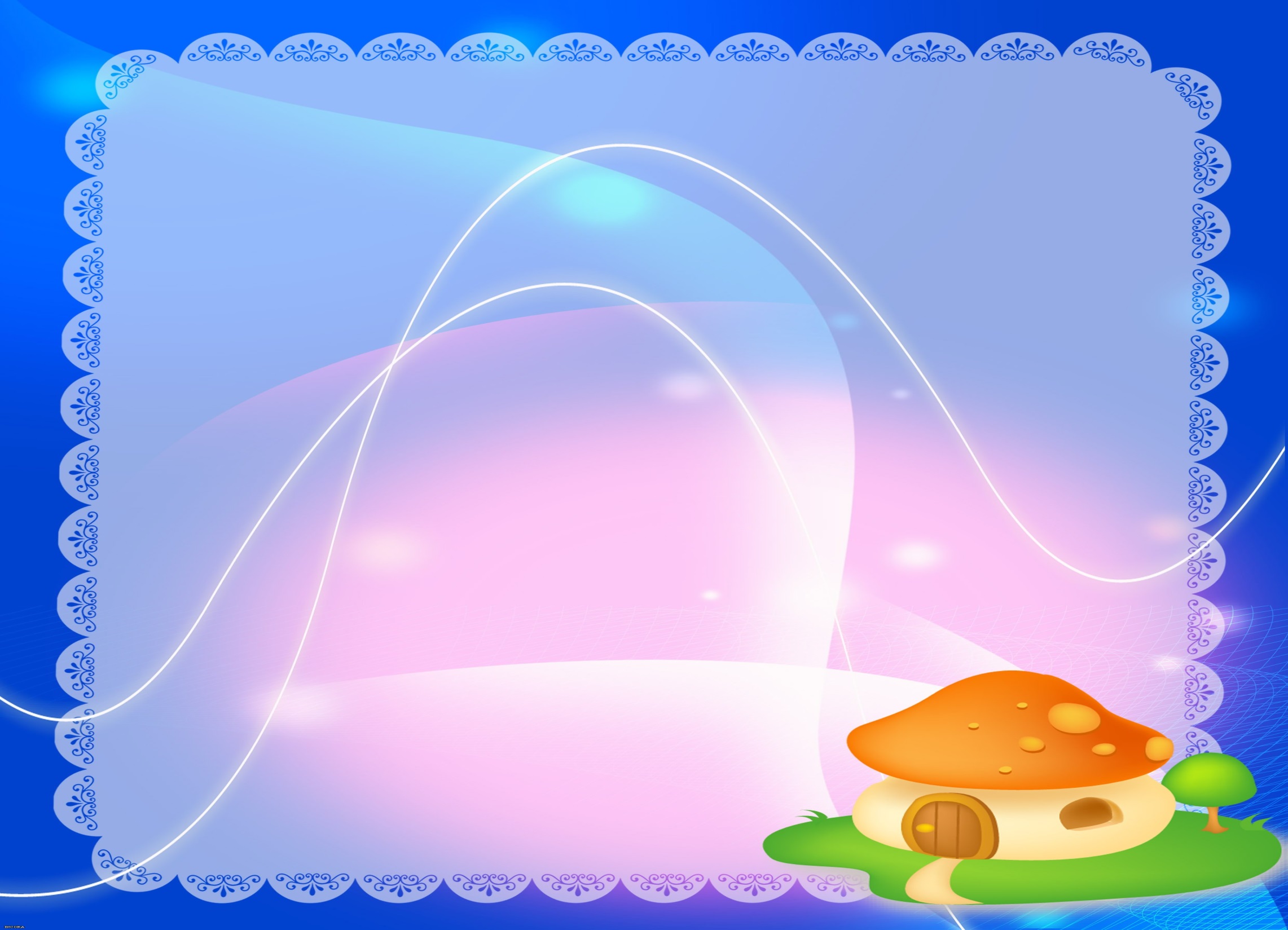 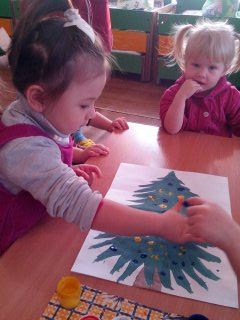 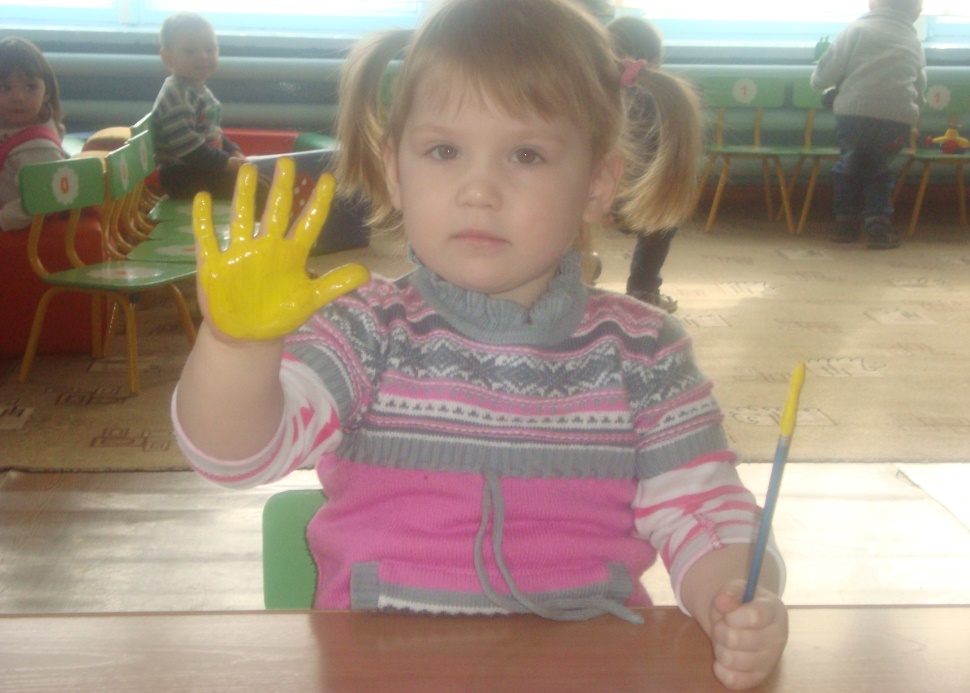 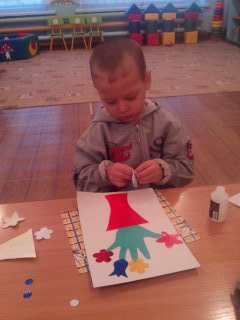 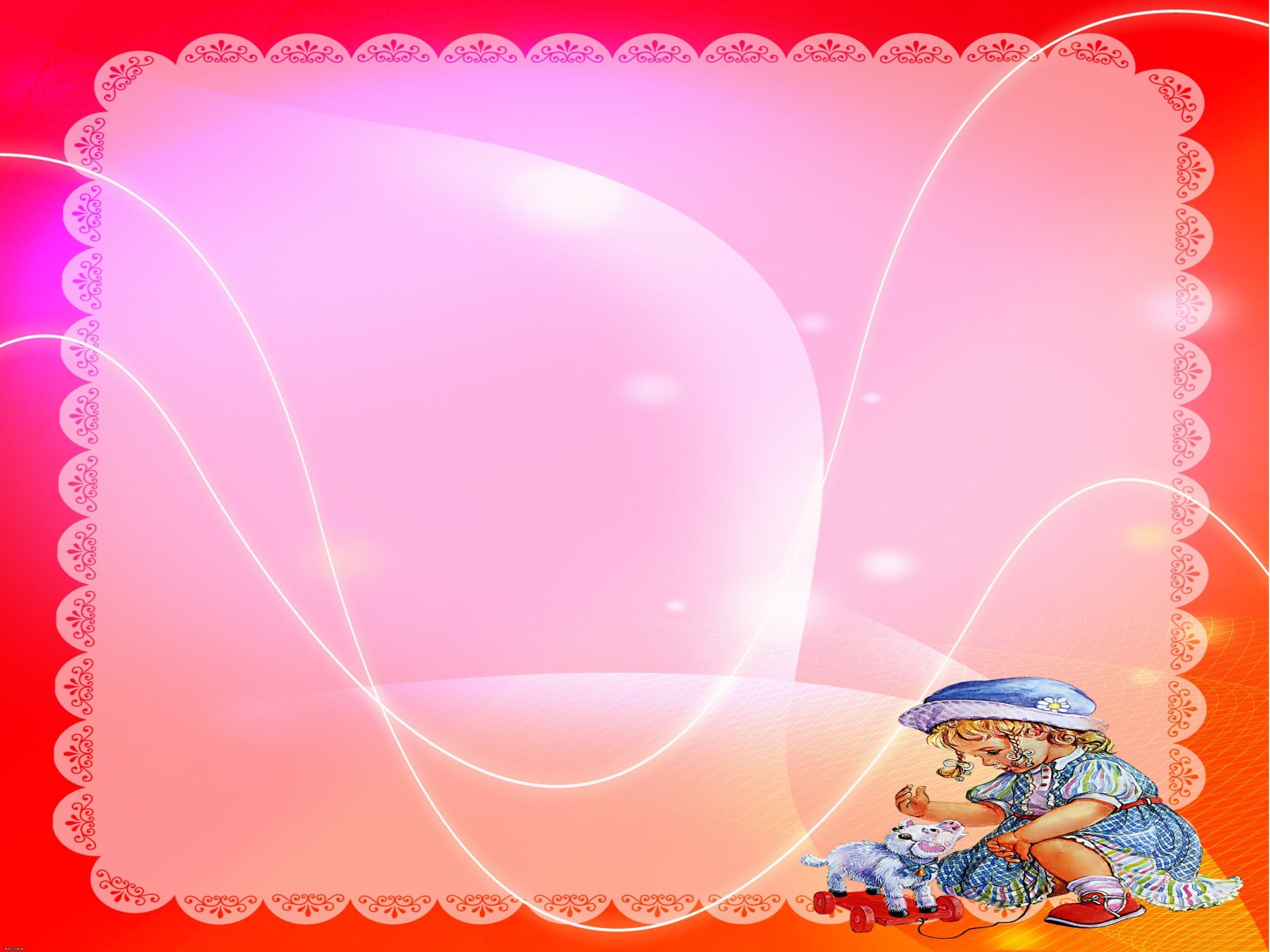 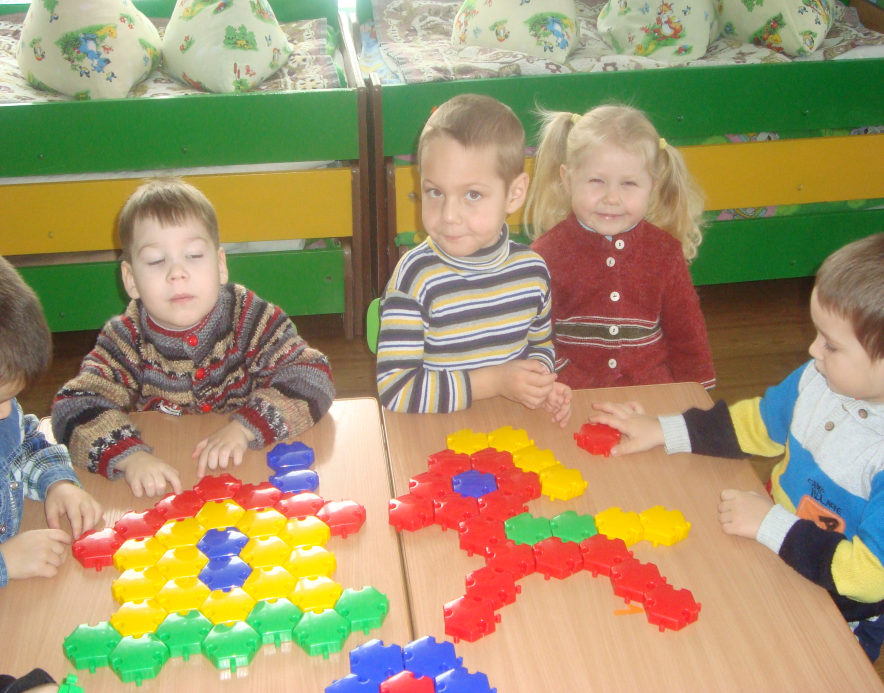 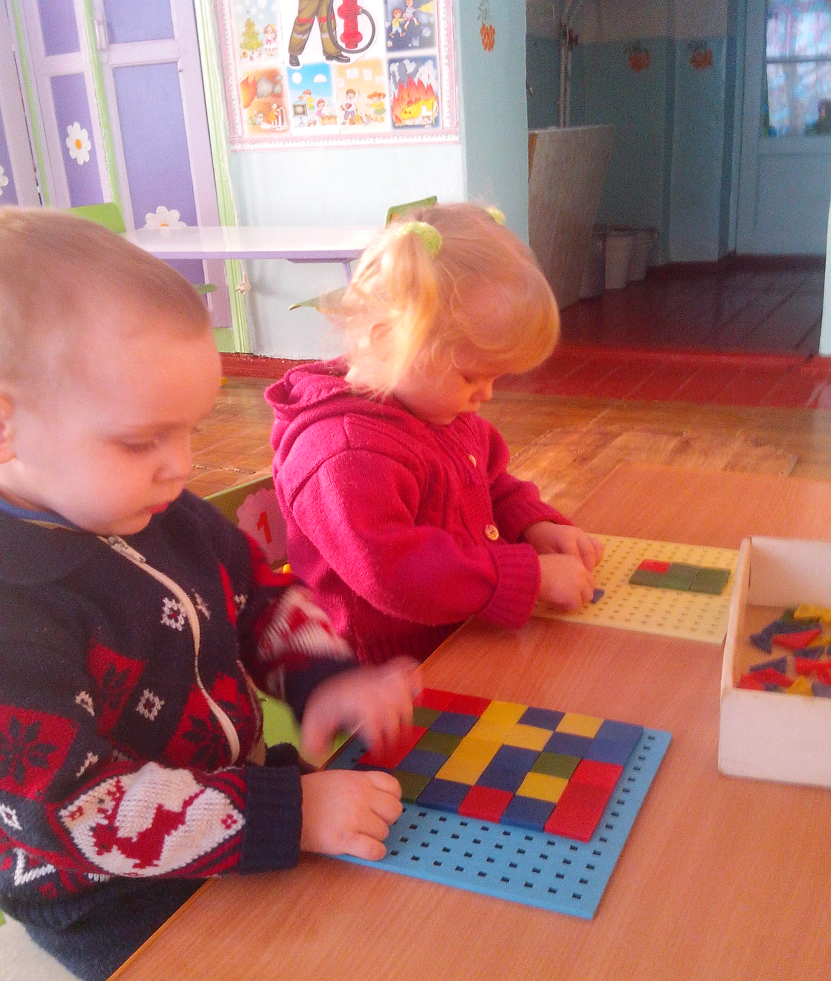 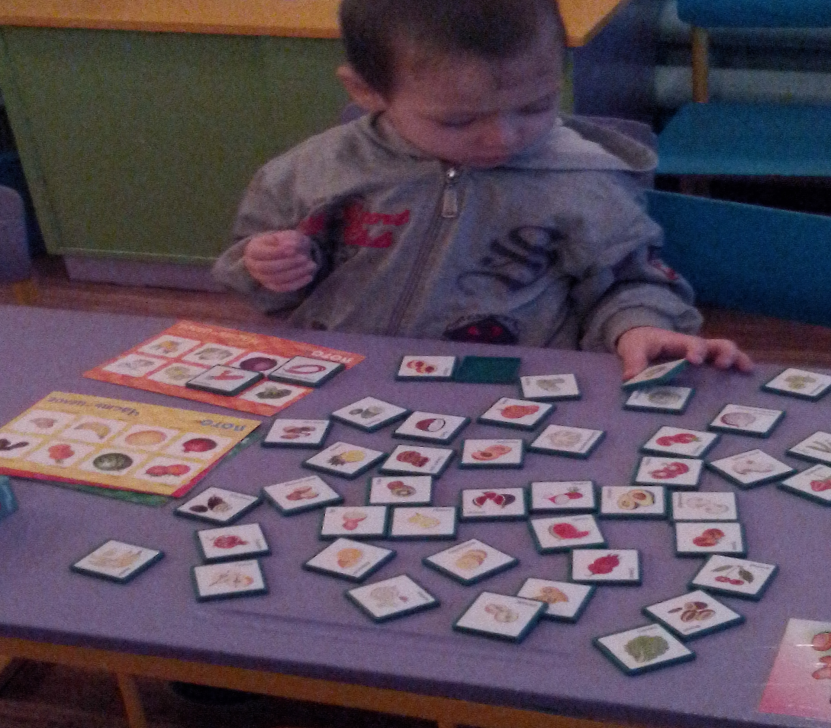 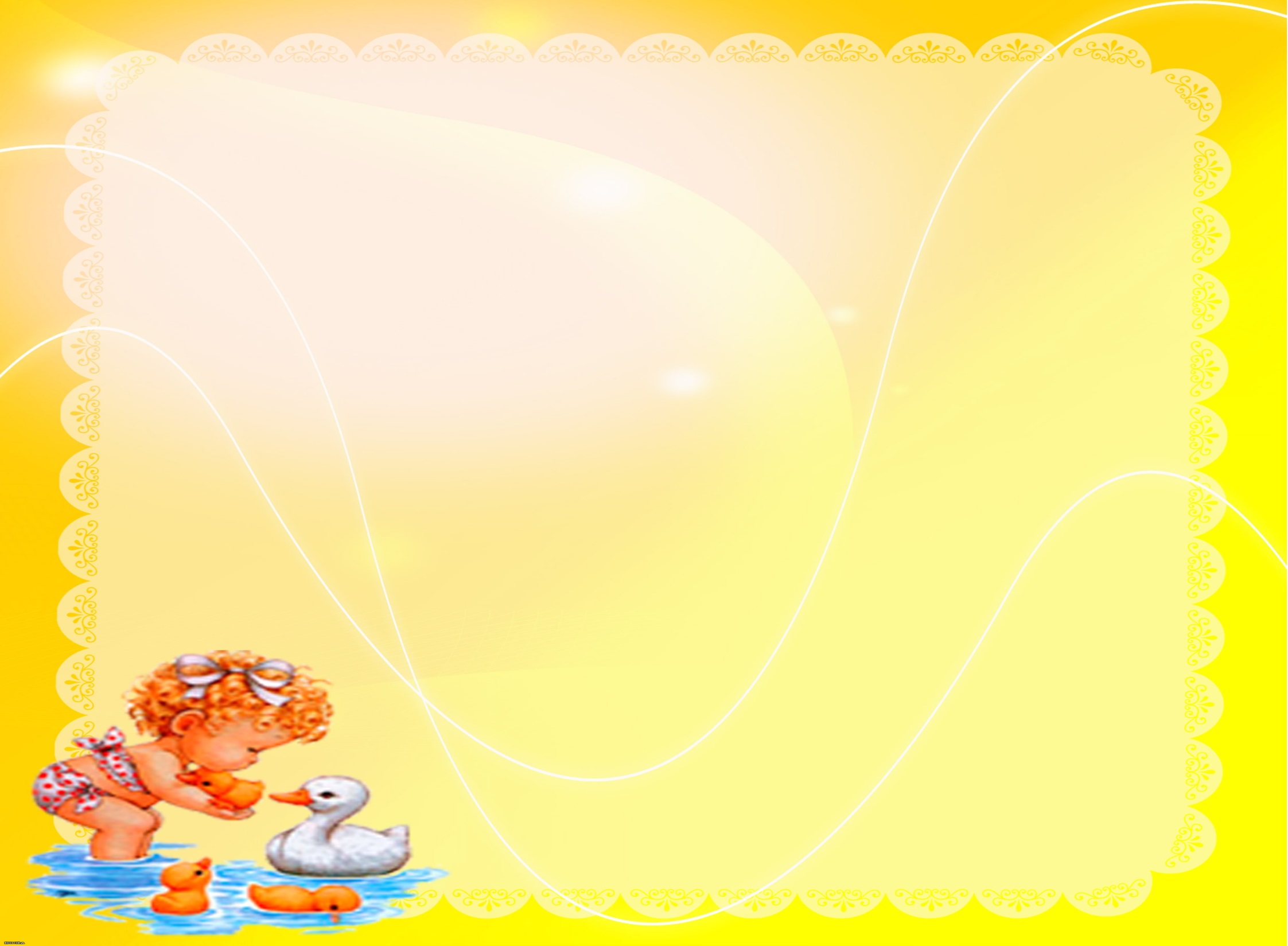 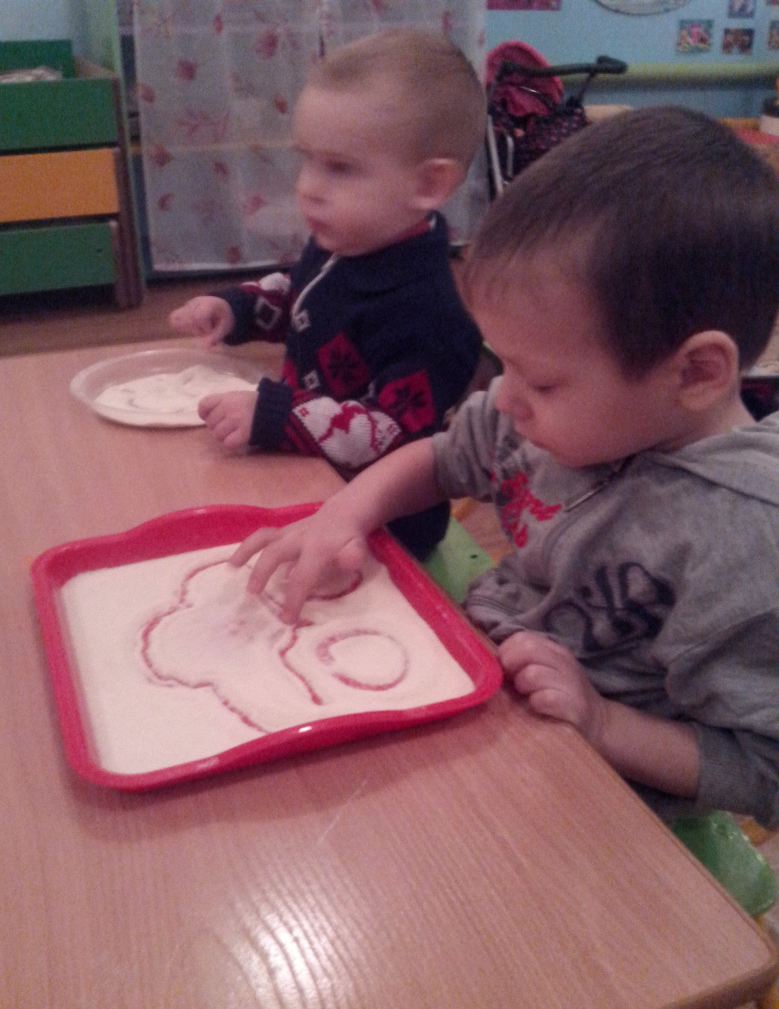 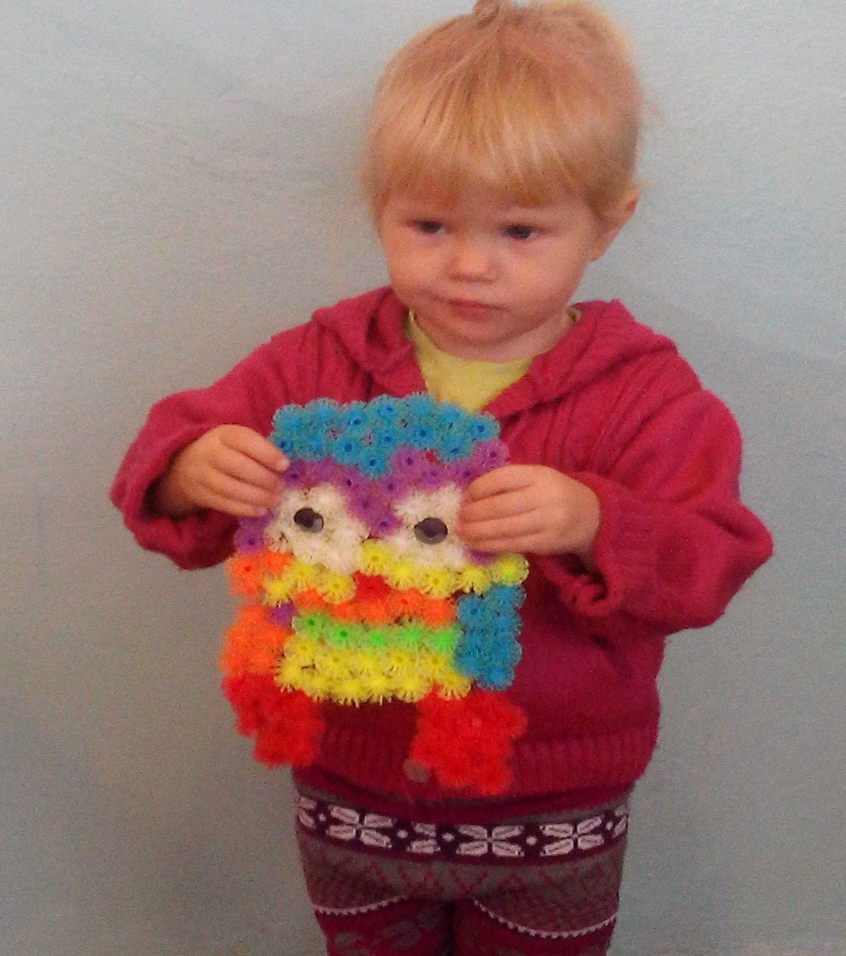 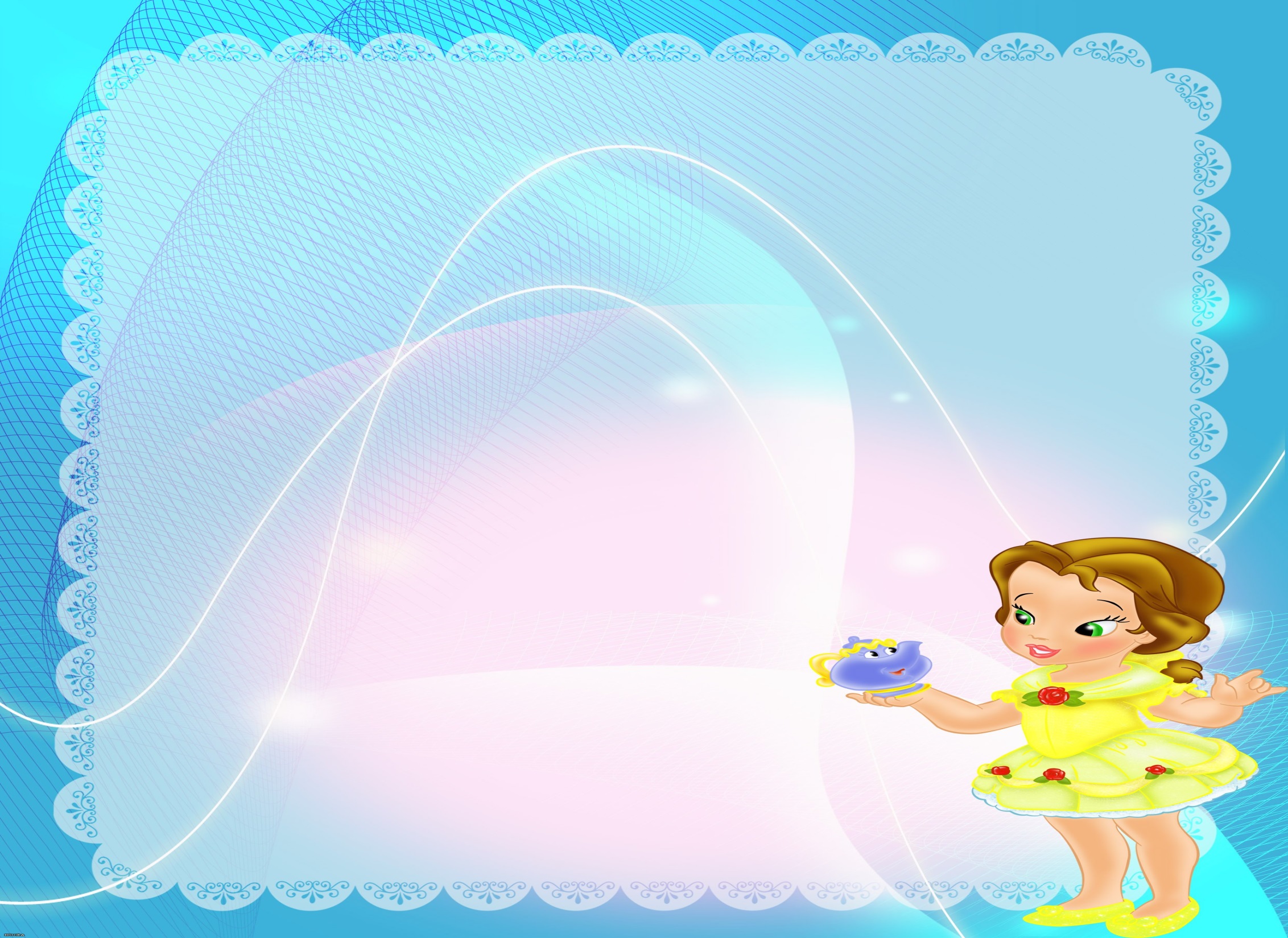 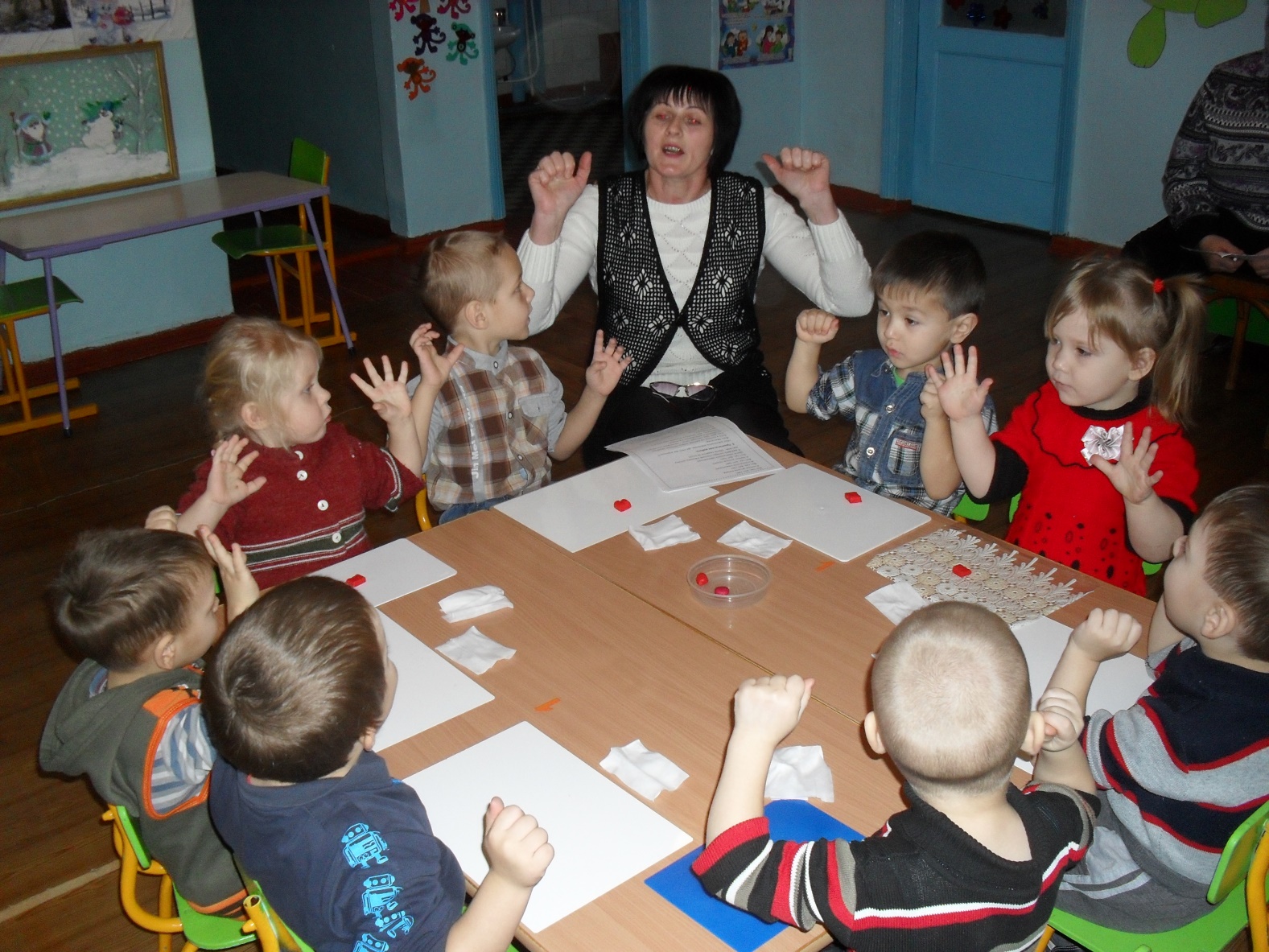 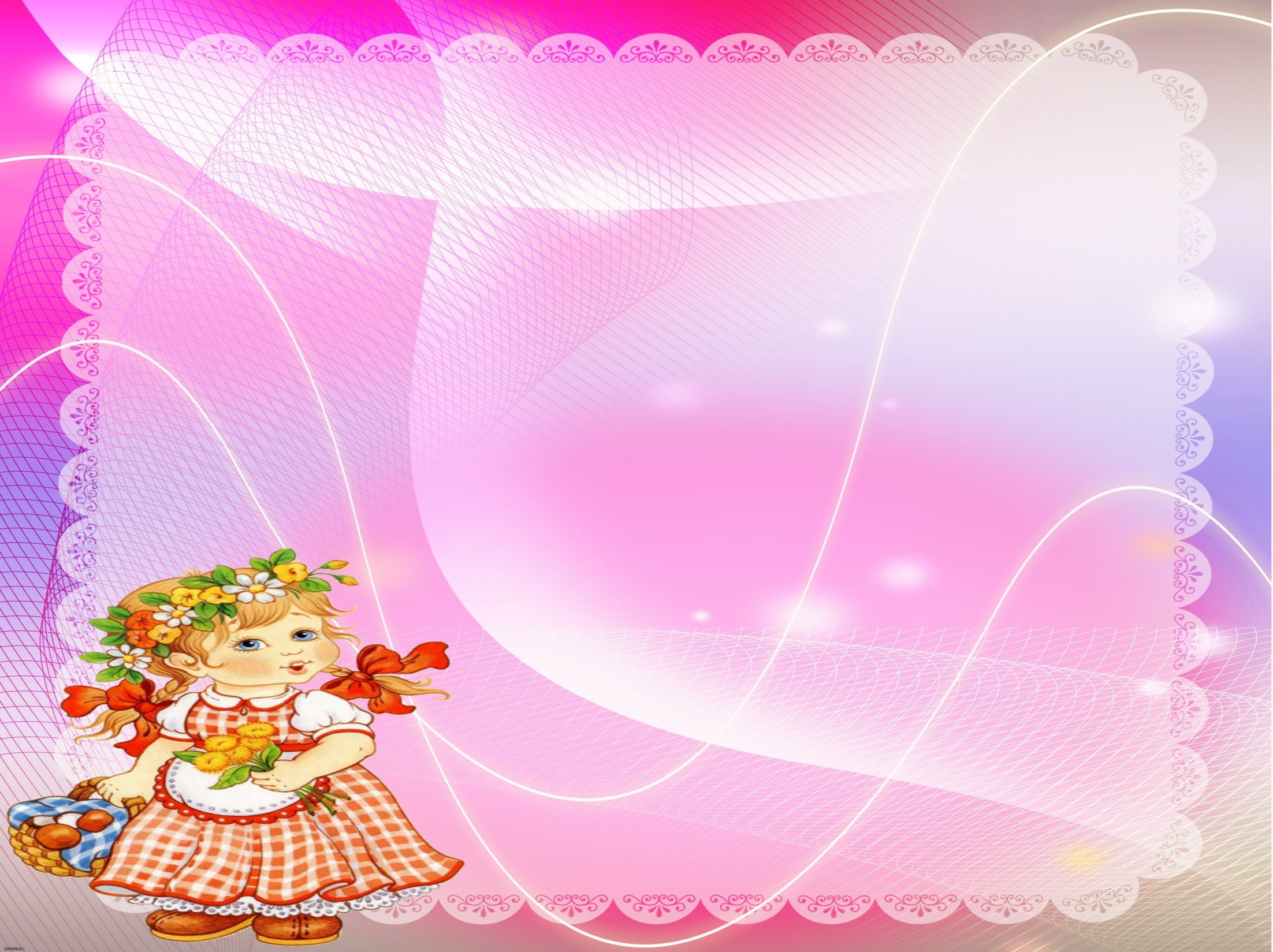 Значение развития мелкой моторики
Повышает тонус коры головного мозга.
Развивает речевые центры коры головного мозга.
Стимулирует развитие речи ребенка.
Подготавливает руку к письму.
Способствует улучшению артикуляционной моторики.
Развивает чувство ритма и координацию движений.
Согласовывает работу понятийного и двигательного центров речи.
Поднимает настроение ребенка.
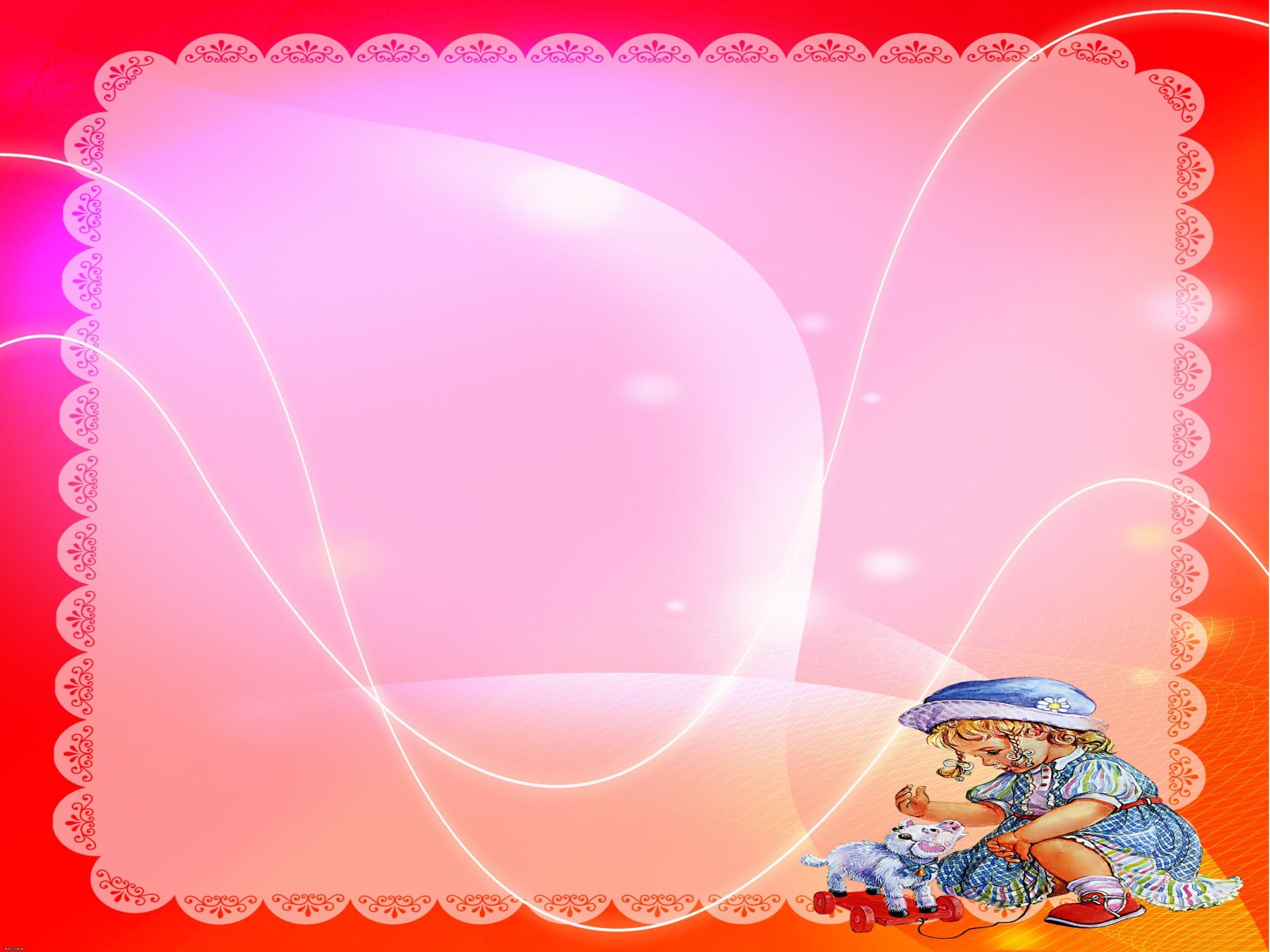 Работа с родителями
специальные игры-упражнения для развития мелких движений пальцев;
обучение умению целенаправленно управлять движениями в бытовых ситуациях, приобретать навыки самообслуживания;
формирование моторики в специально созданных ситуациях с использованием настольных и пальчиковых игр.
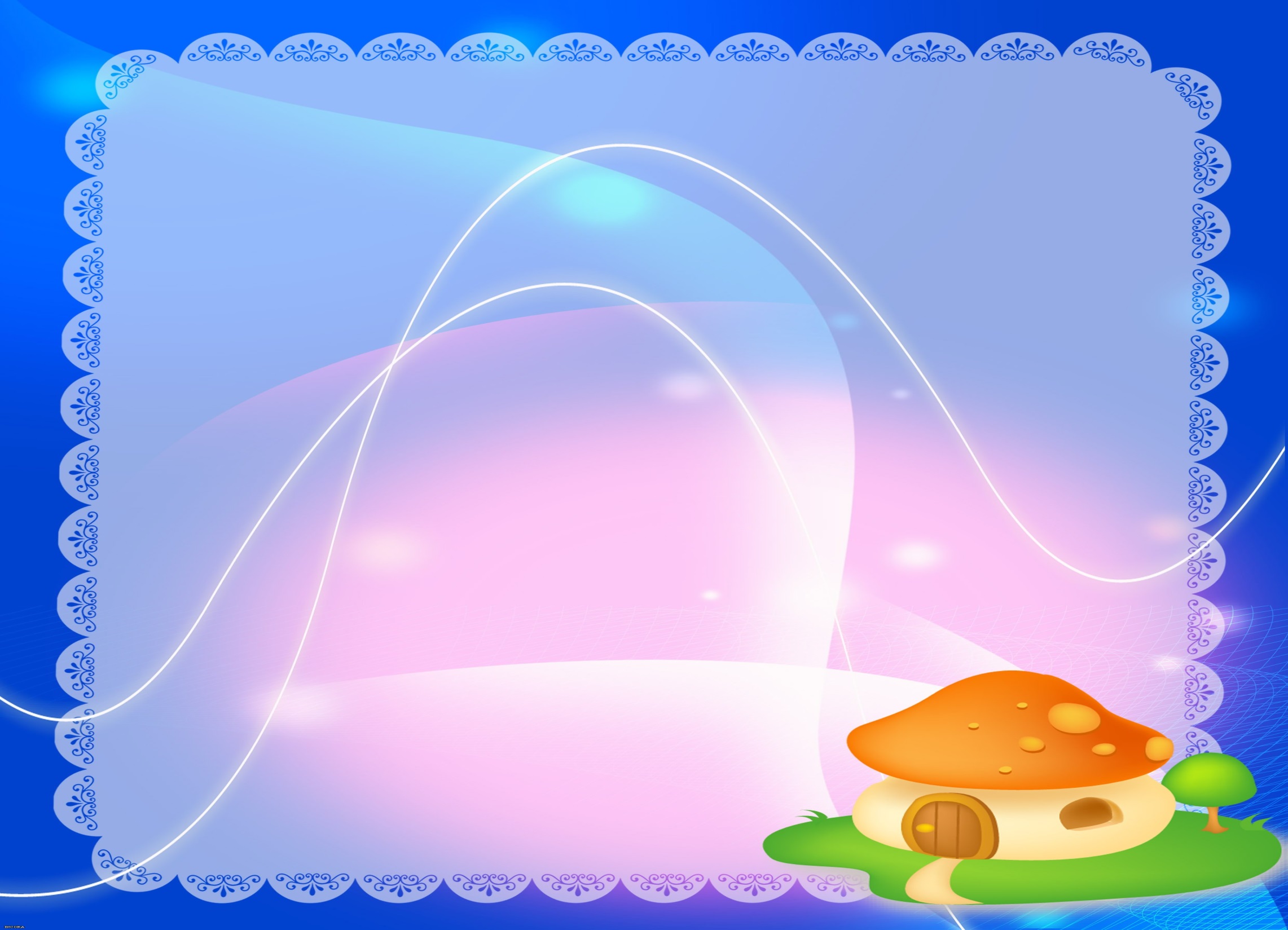 Совместная деятельность с родителями по развитию мелкой моторики малышей положительно влияет на формирование познавательных процессов: восприятия, памяти, мышления, внимания, воображения, а также на развитие речи, готовит руку ребёнка к продуктивной деятельности, что в будущем поможет избежать многих проблем школьного обучения.
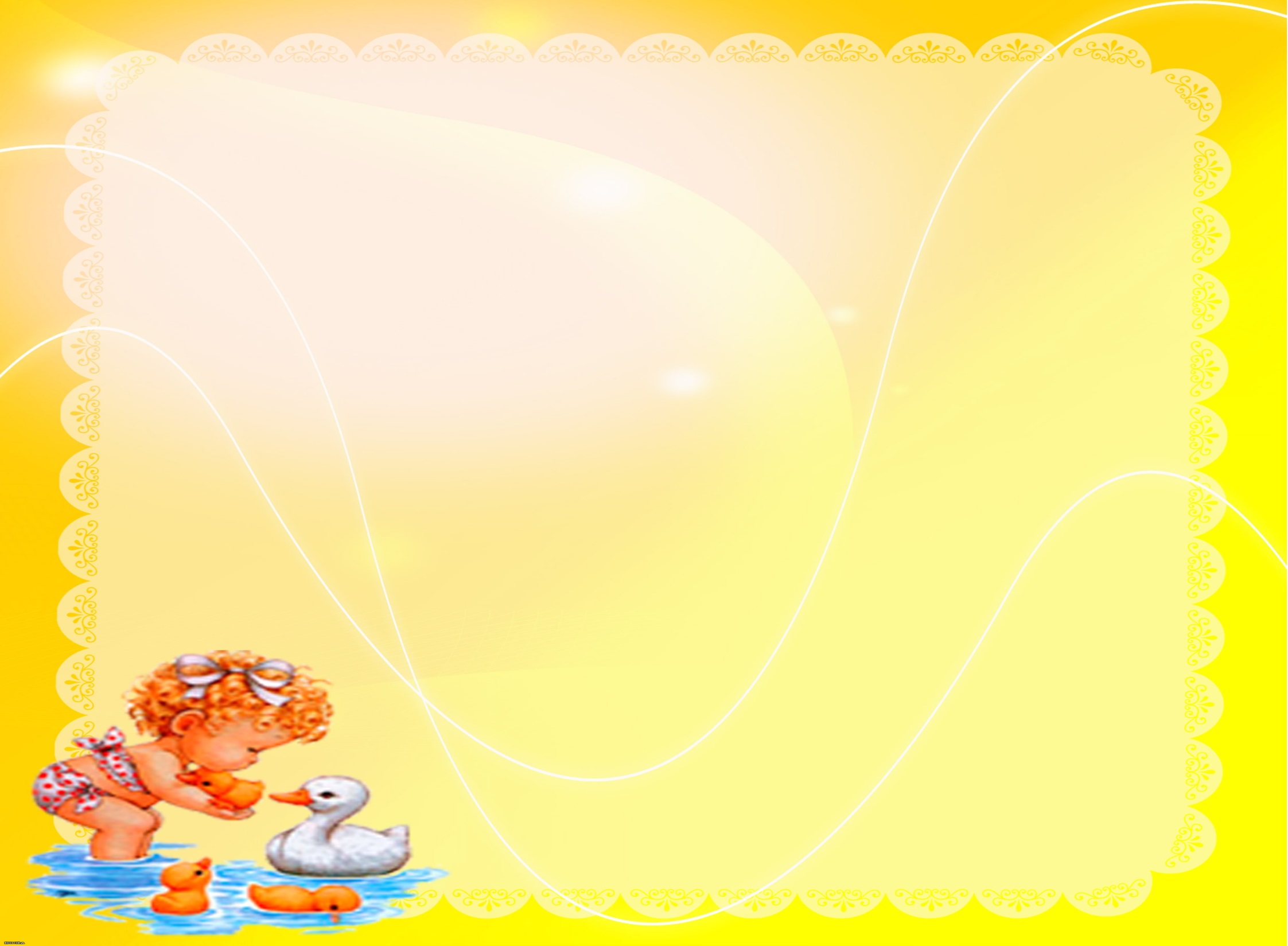 Моя работа это:
участие в методических мероприятиях детского сада;
обобщение опыта работы на методических объединениях;
работа по самообразованию.
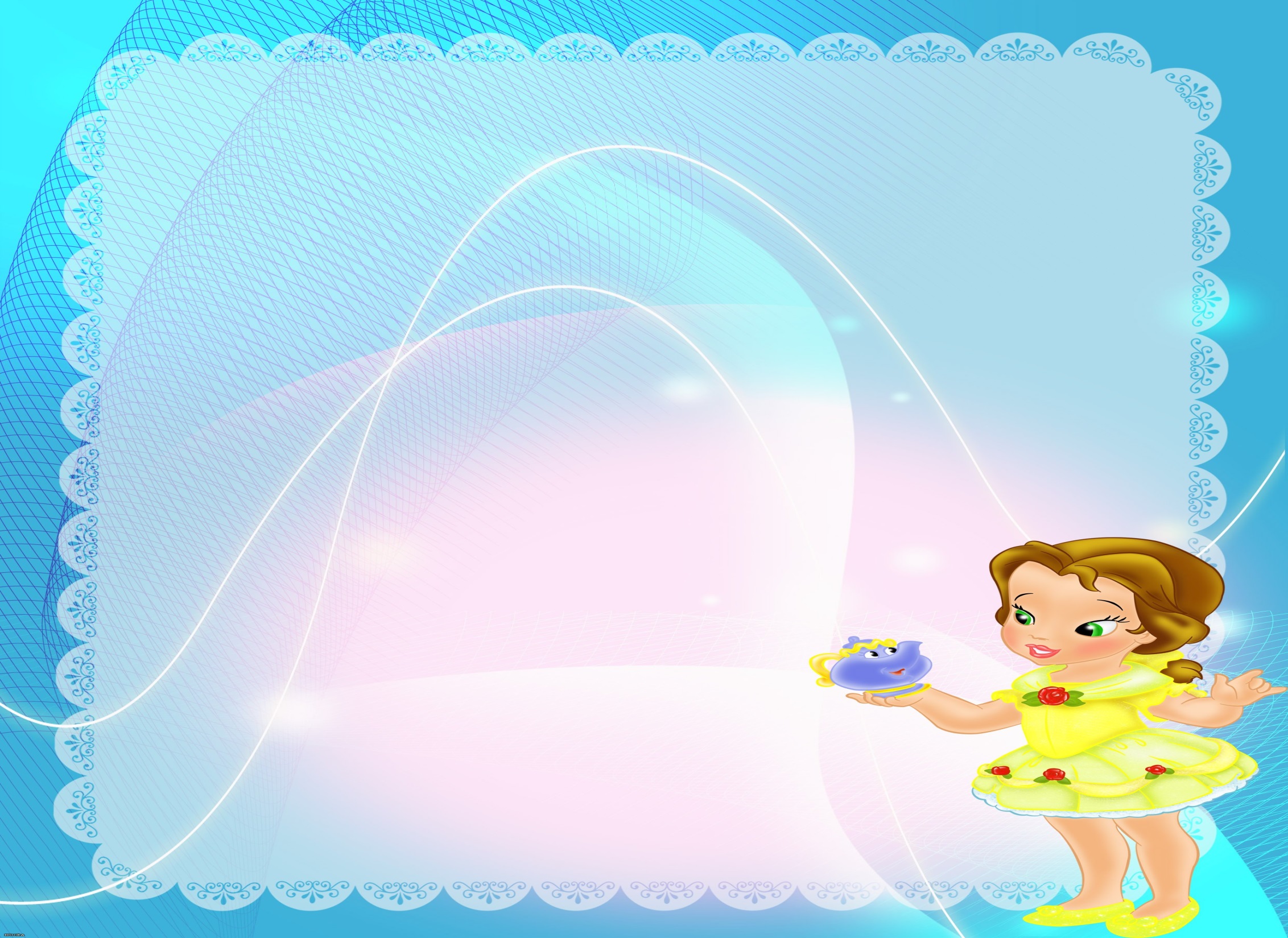 «Руки учат голову, затем поумневшая голова учит руки, а умелые руки снова способствуют развитию мозга»                                                     
                                                            И.П. Павлов
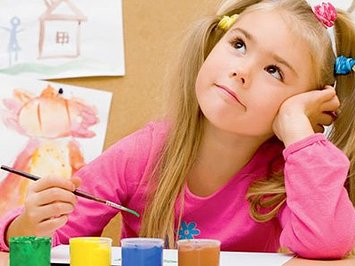 Спасибо
за
внимание!
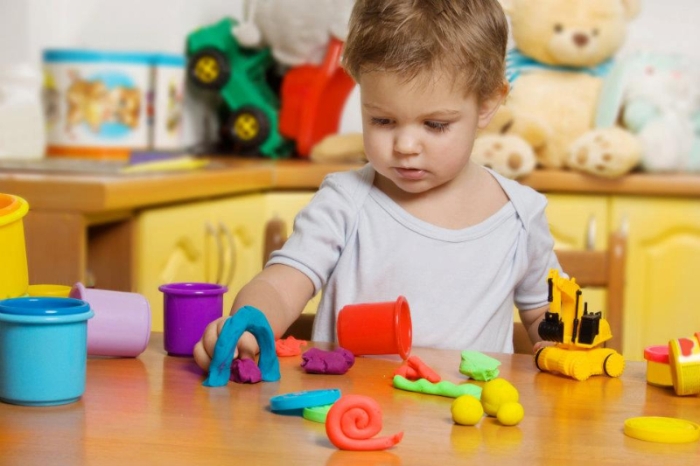 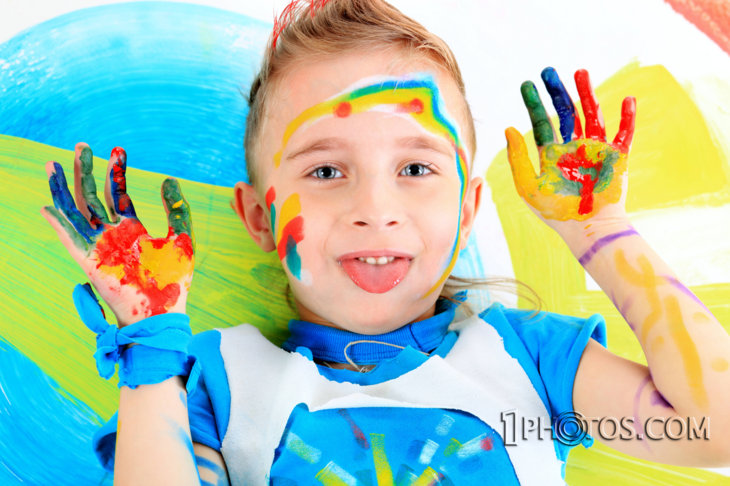